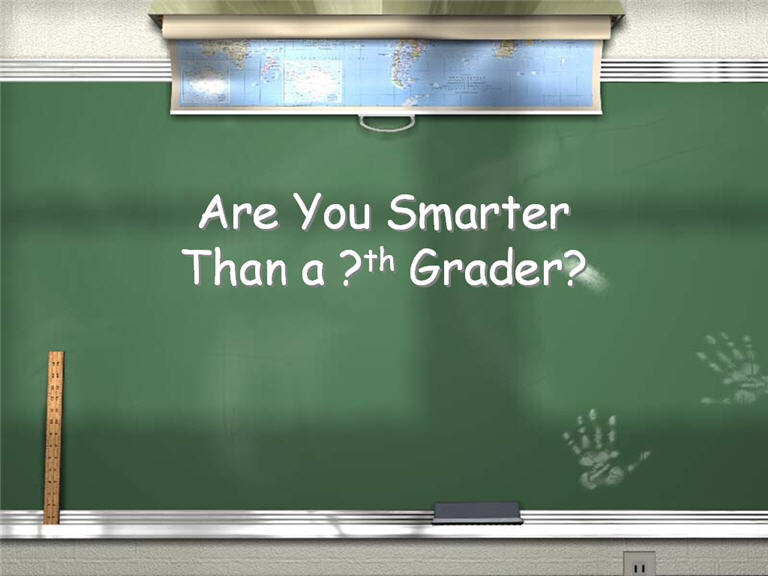 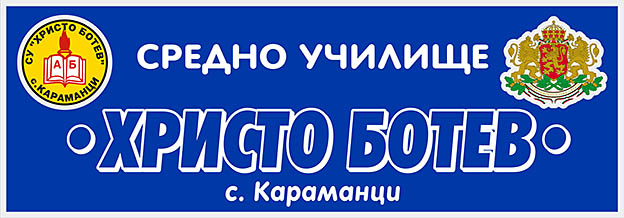 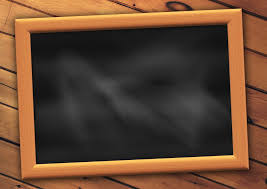 Училище с бъдеще
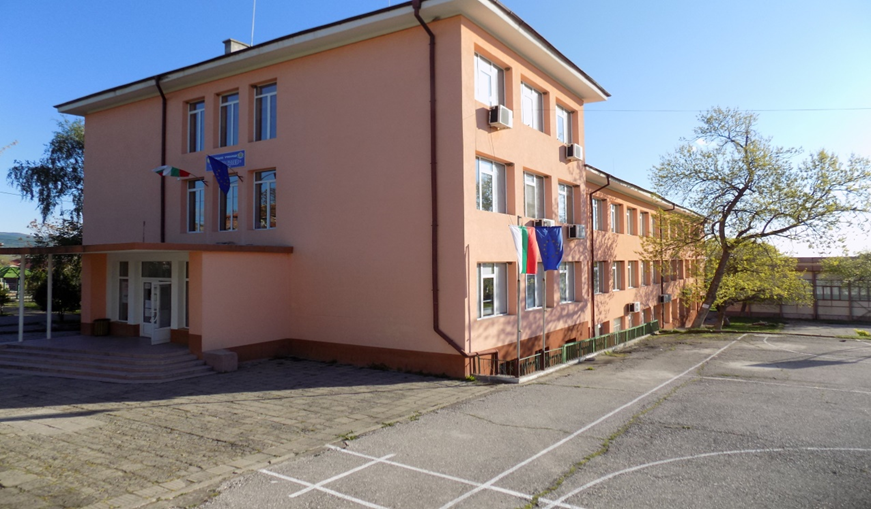 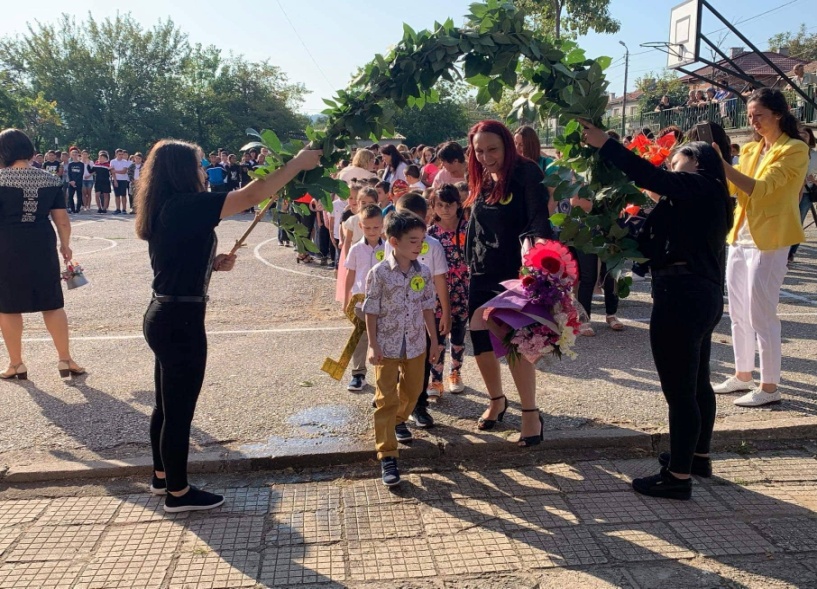 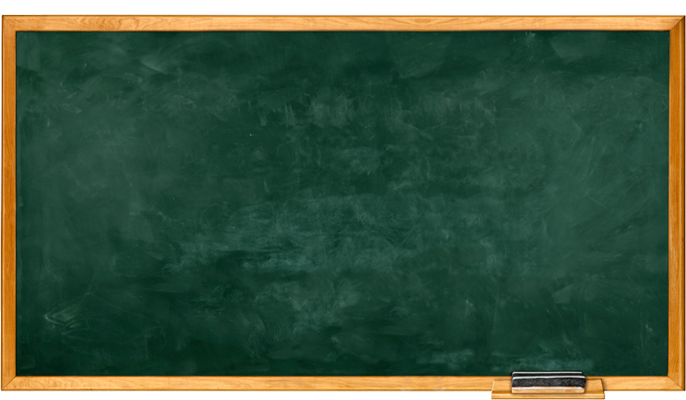 Модерна сграда
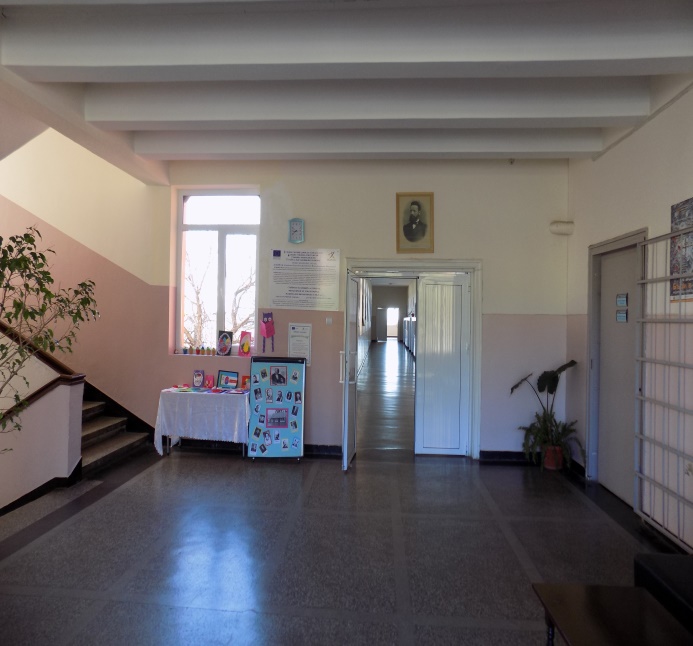 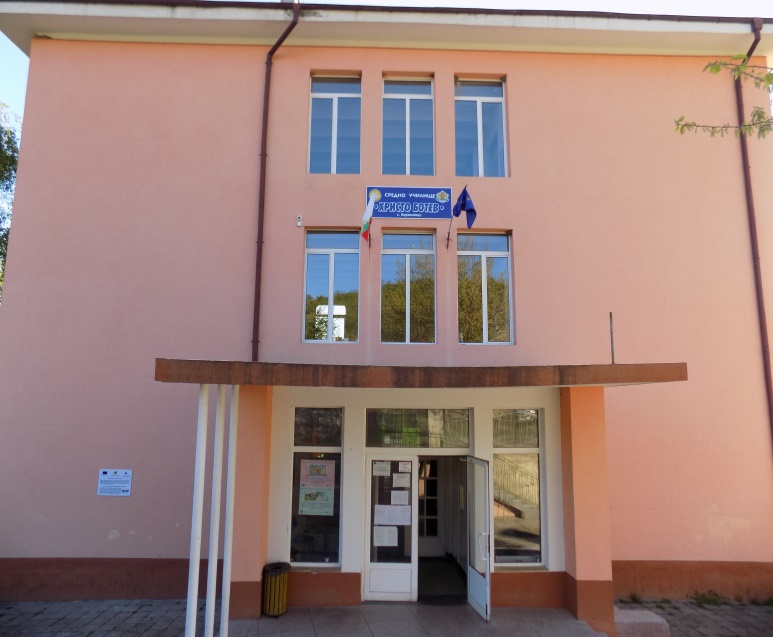 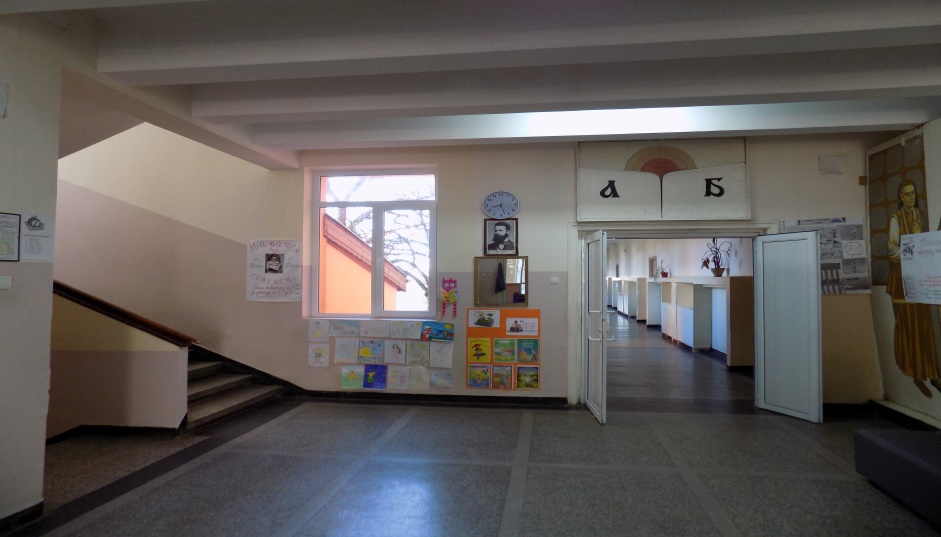 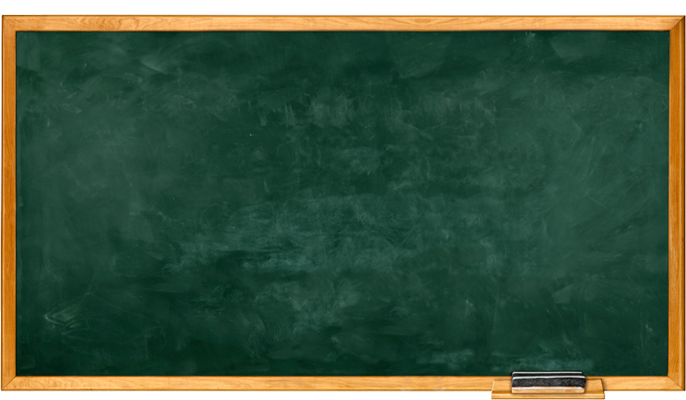 Просторни игрища за футбол, баскетбол и волейбол
Голям физкултурен салон
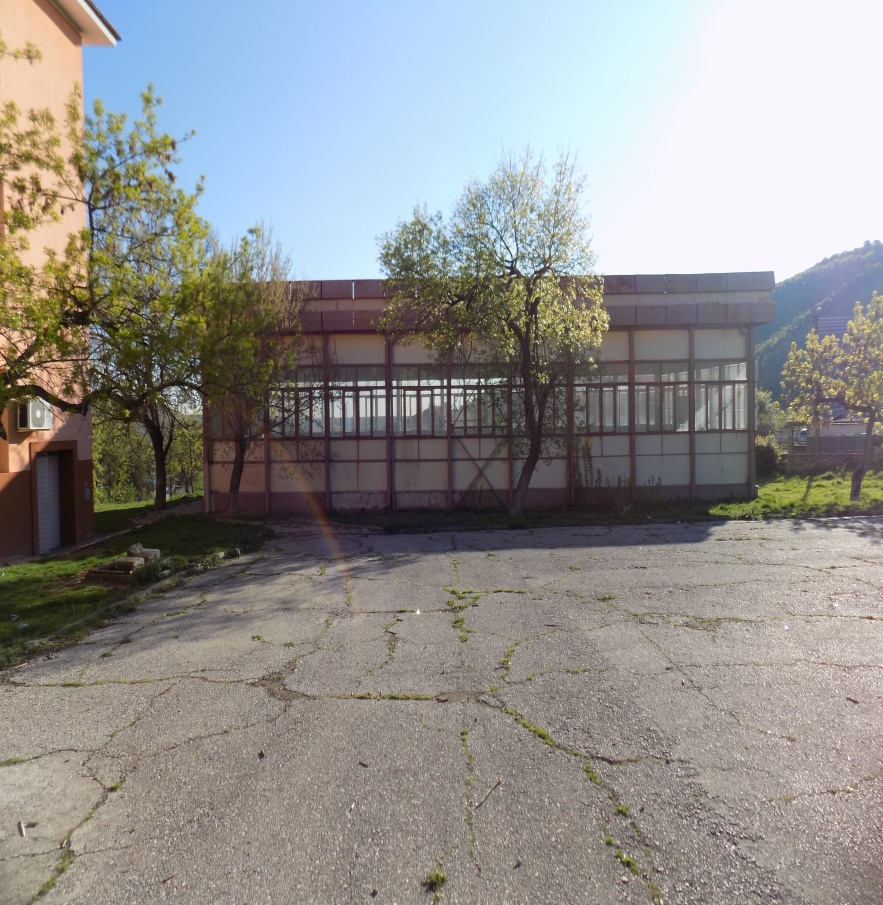 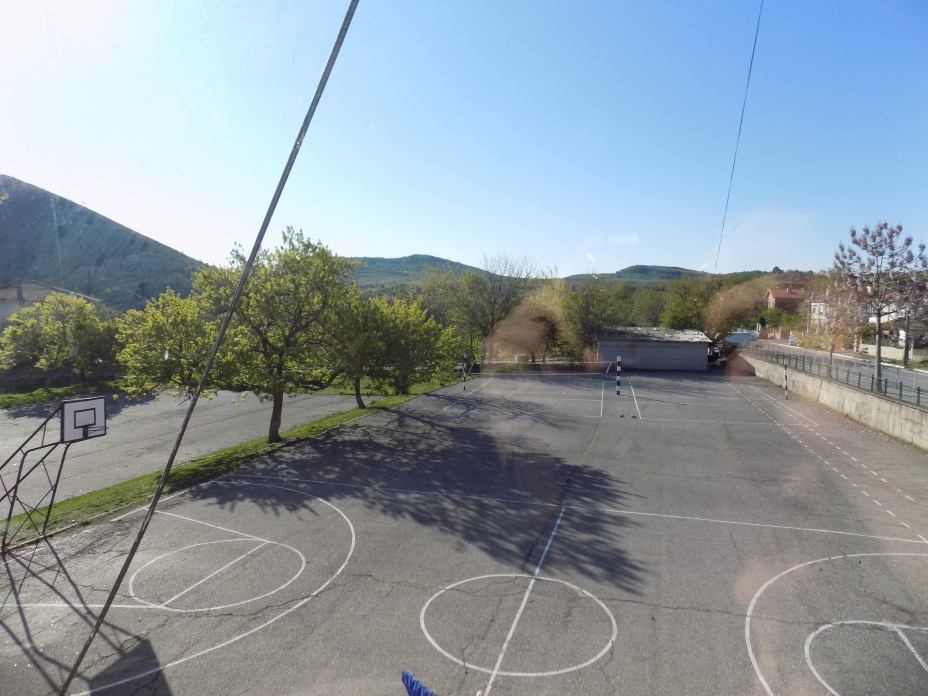 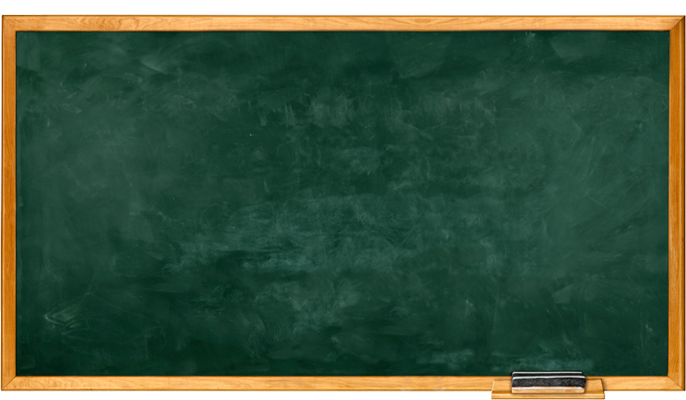 Кабинети, оборудвани с мултимедийни проектори и интерактивна дъска
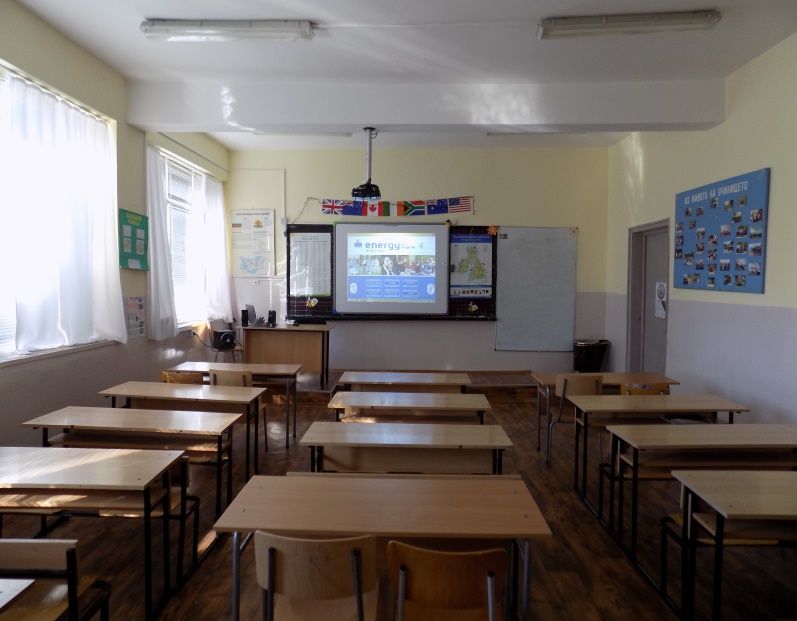 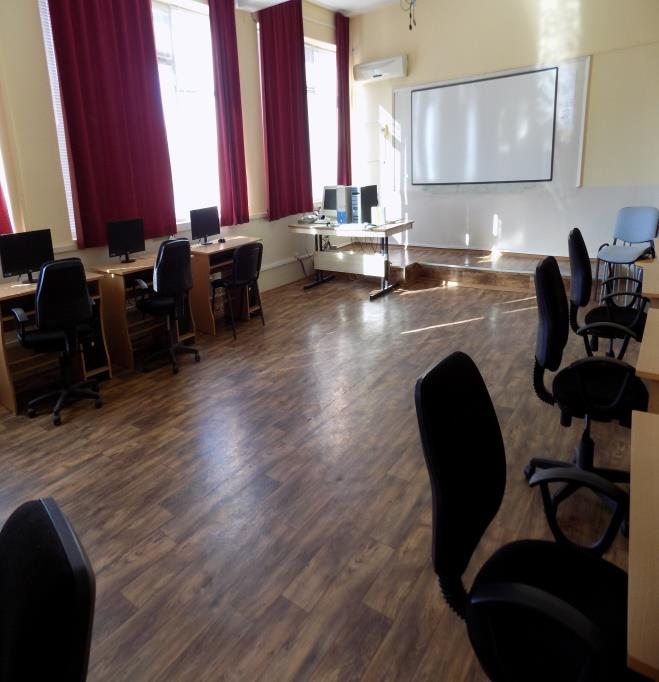 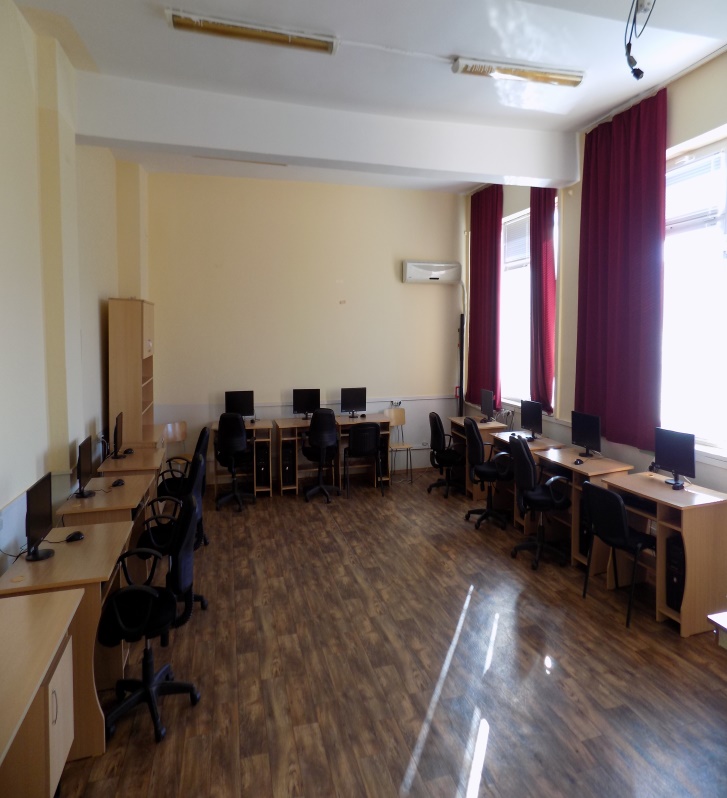 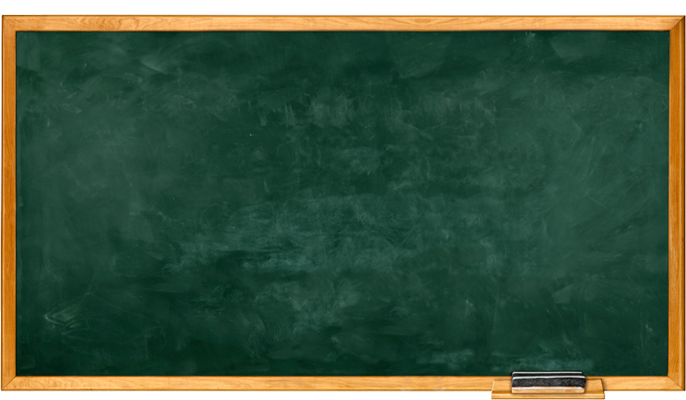 Квалифициран медицински персонал
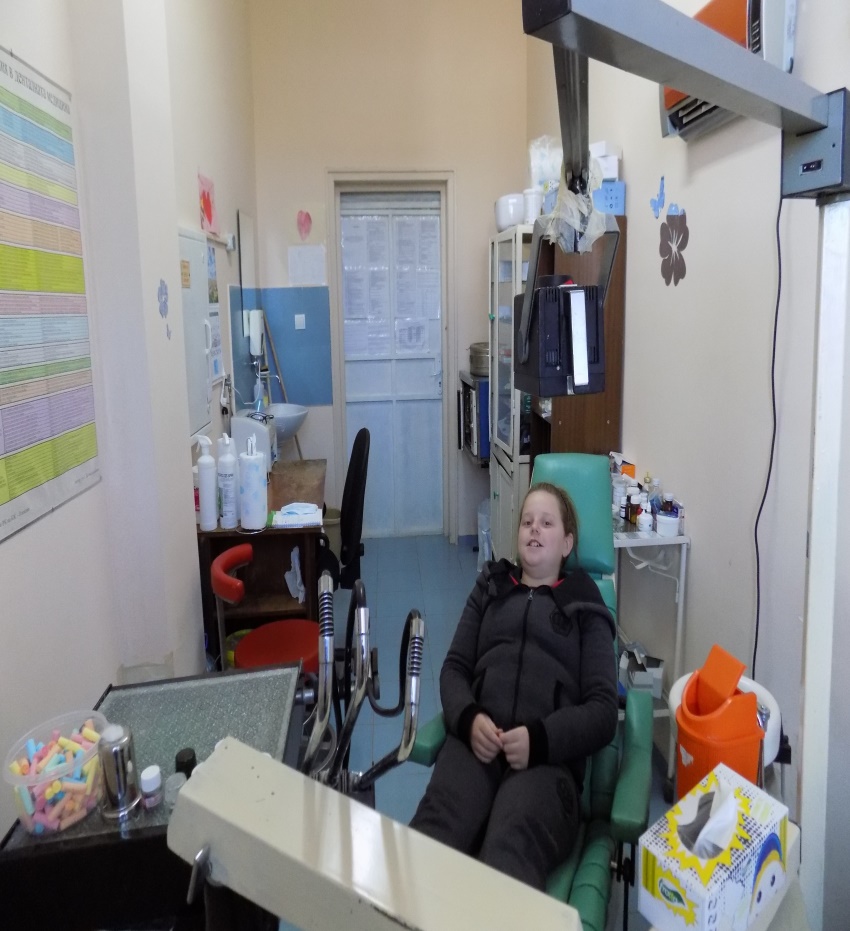 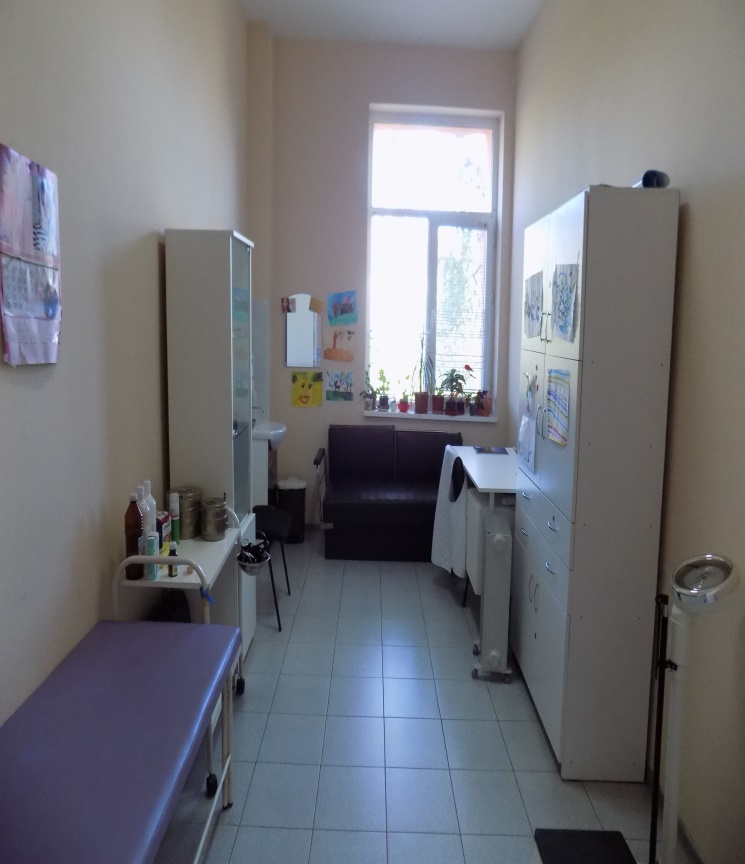 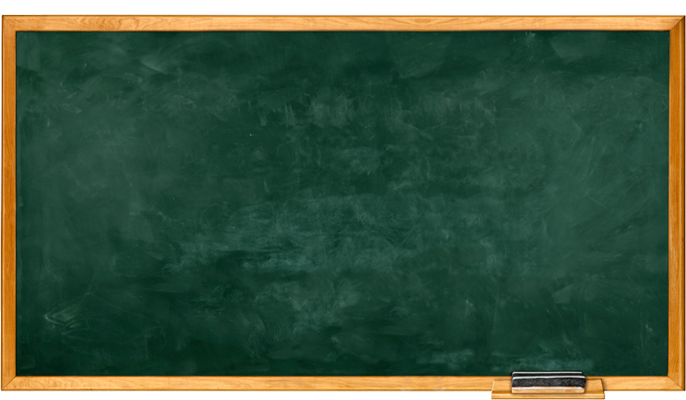 Професия “Хотелиер”
на практика…
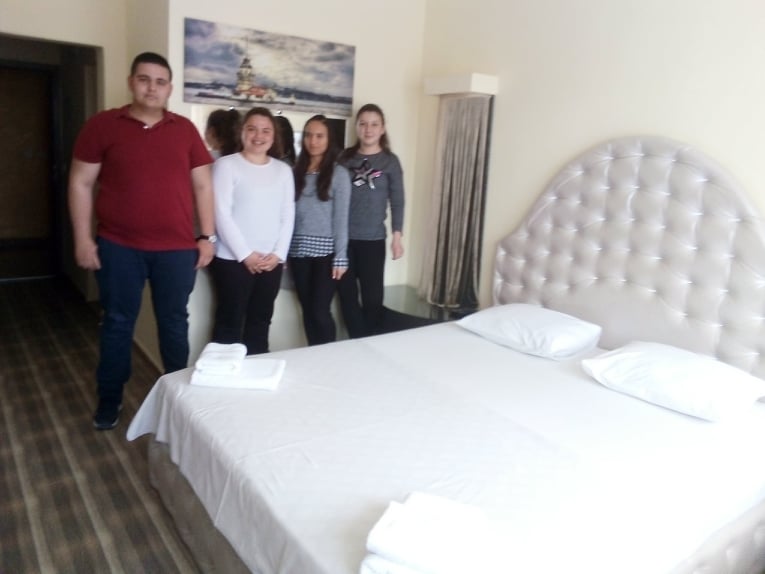 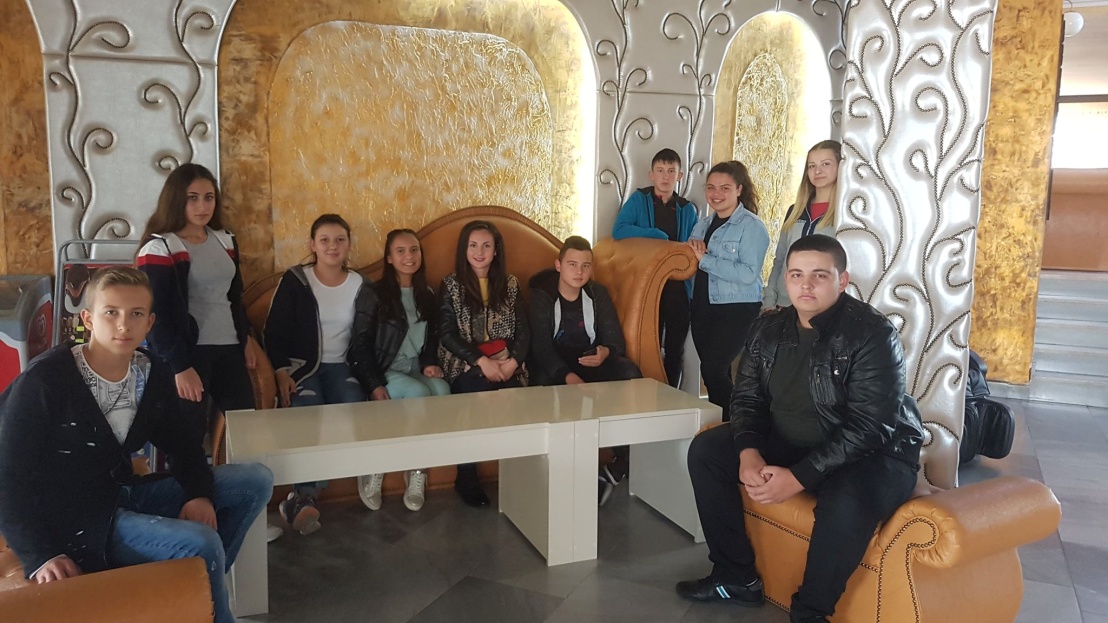 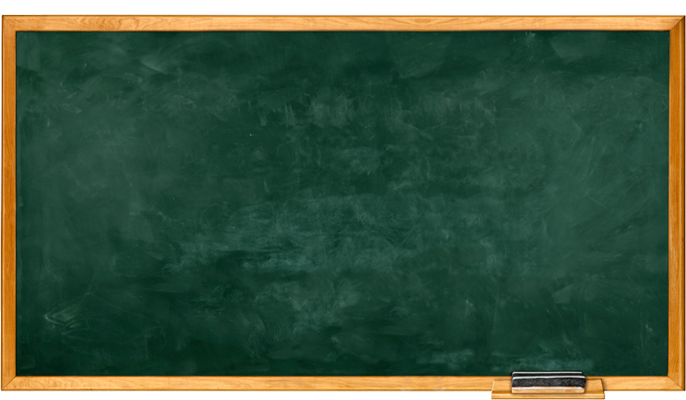 Уютна библиотека с произведения на много автори на различни теми
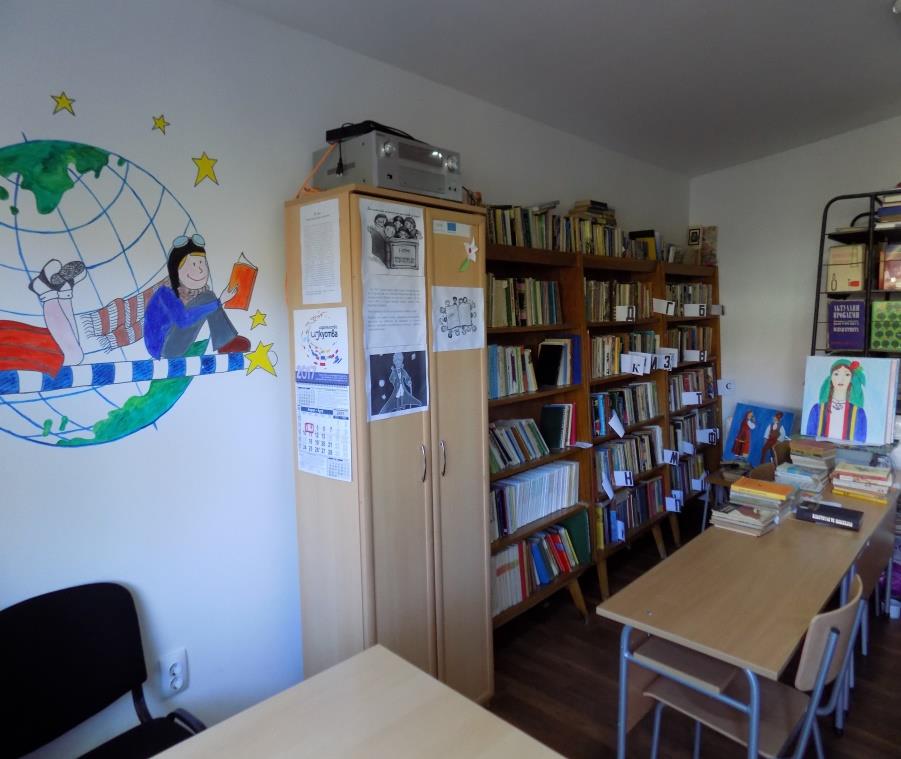 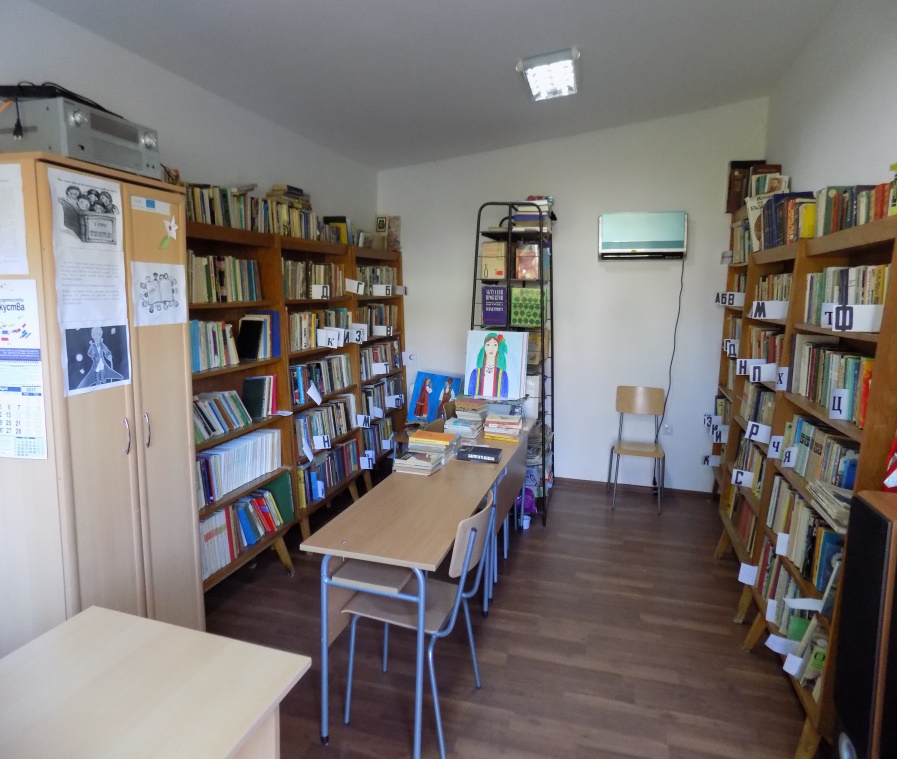 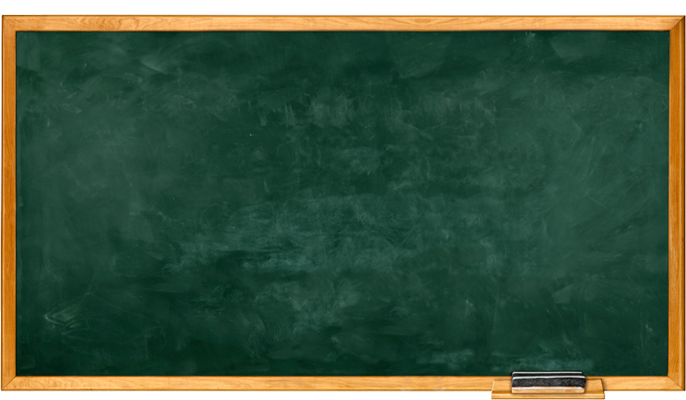 Участия в различни европейски проекти и извънкласни дейности
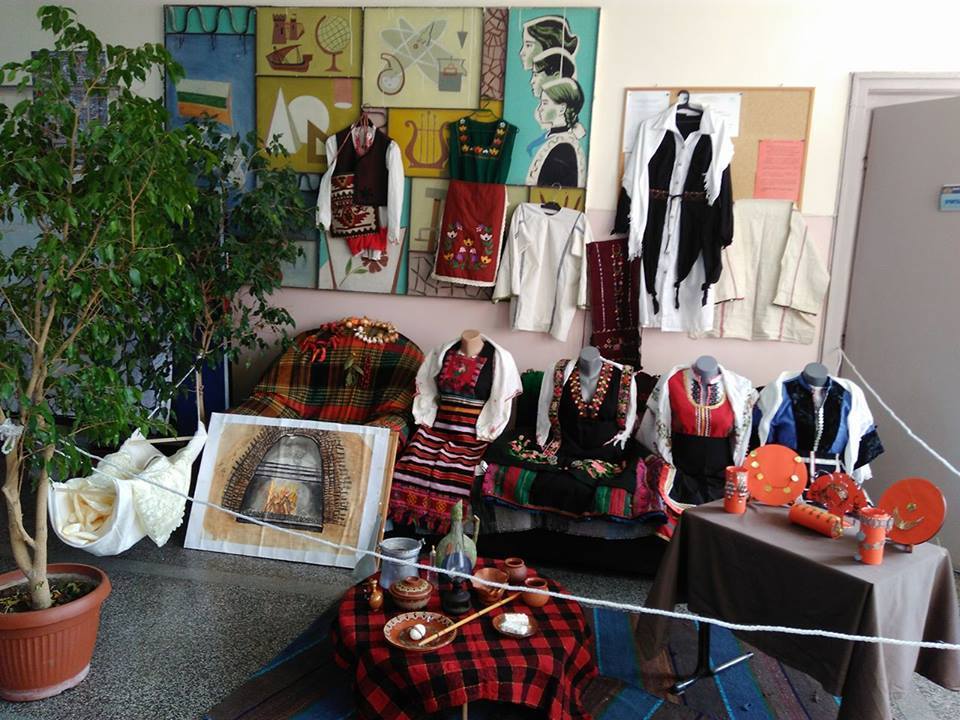 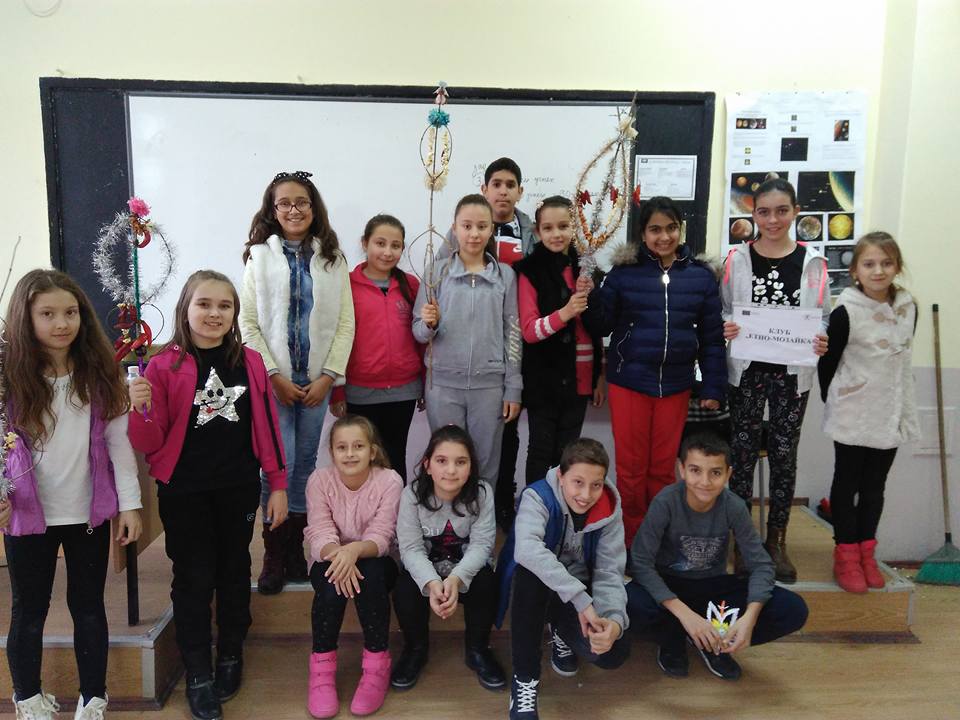 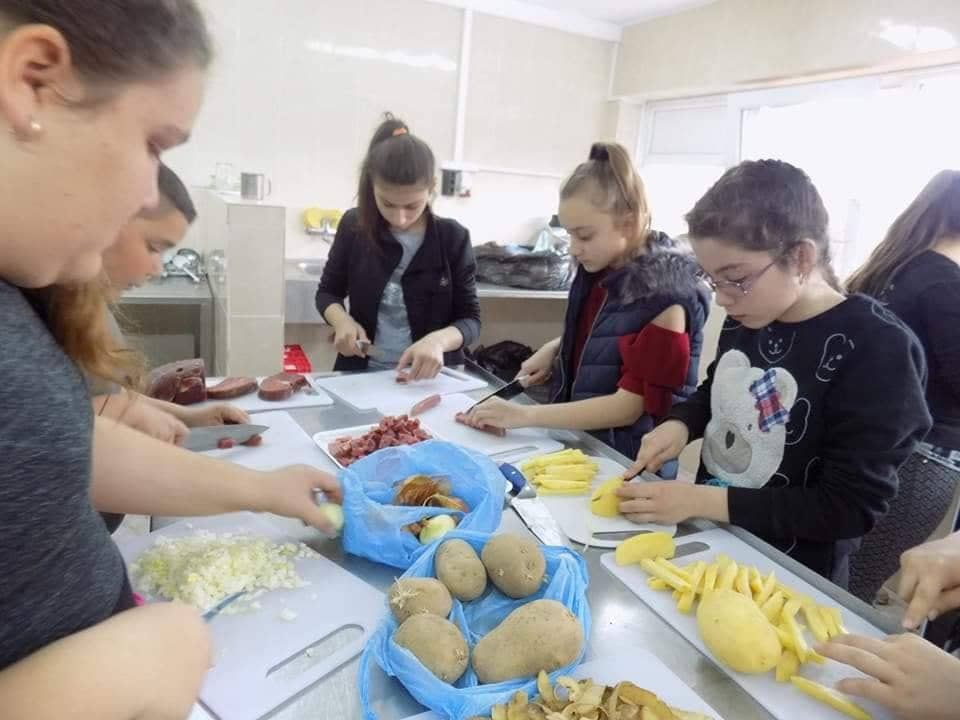 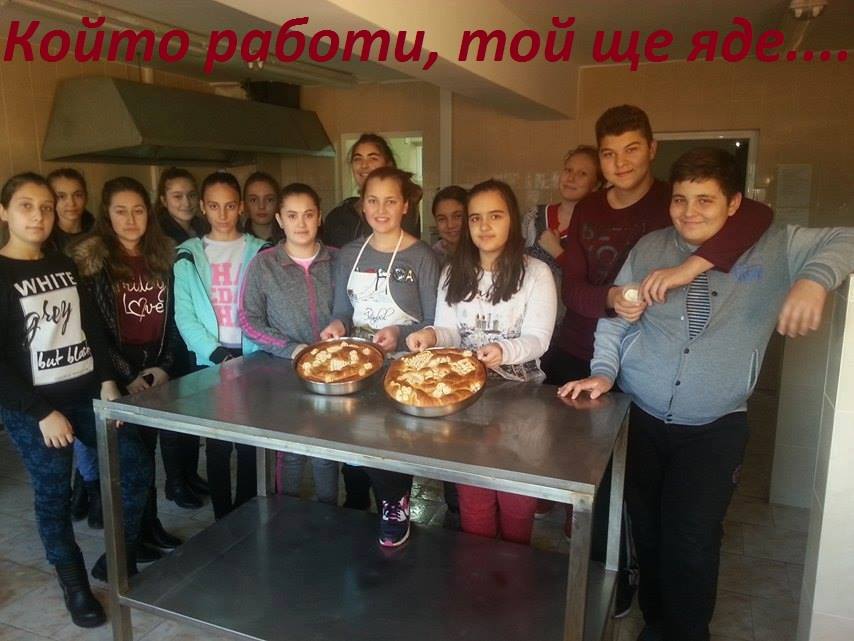 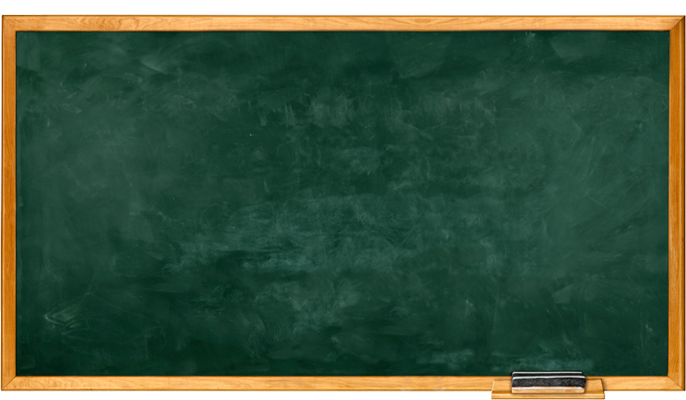 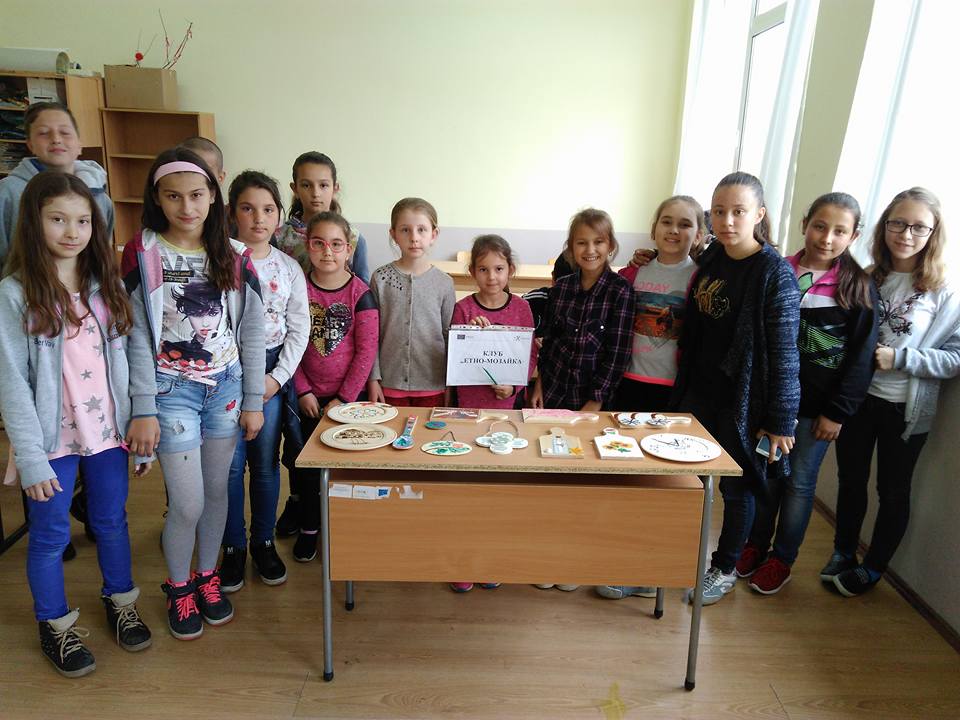 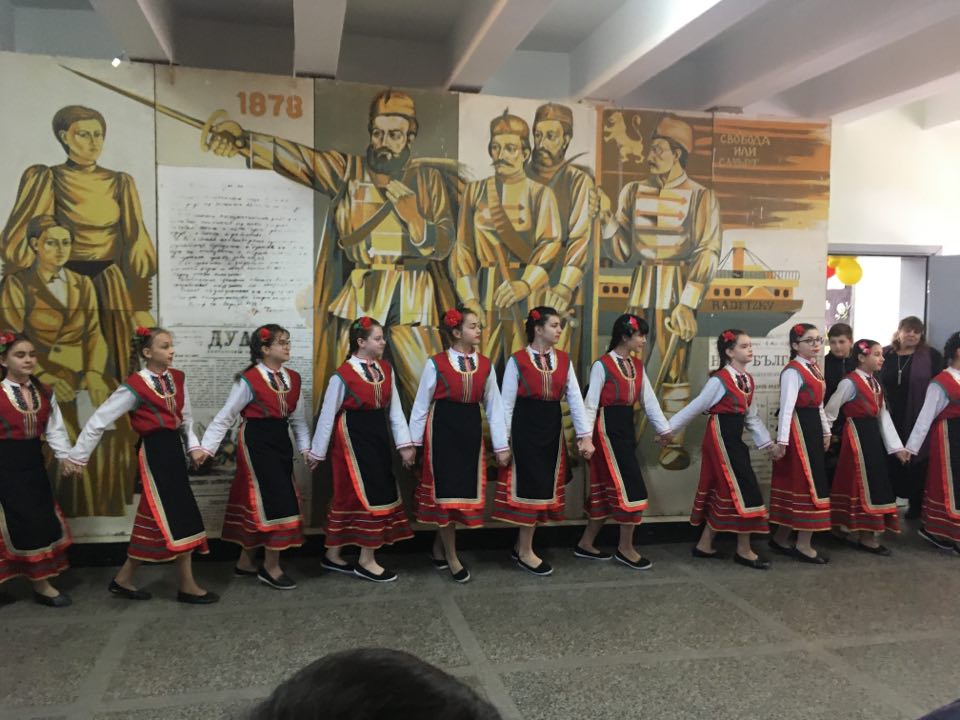 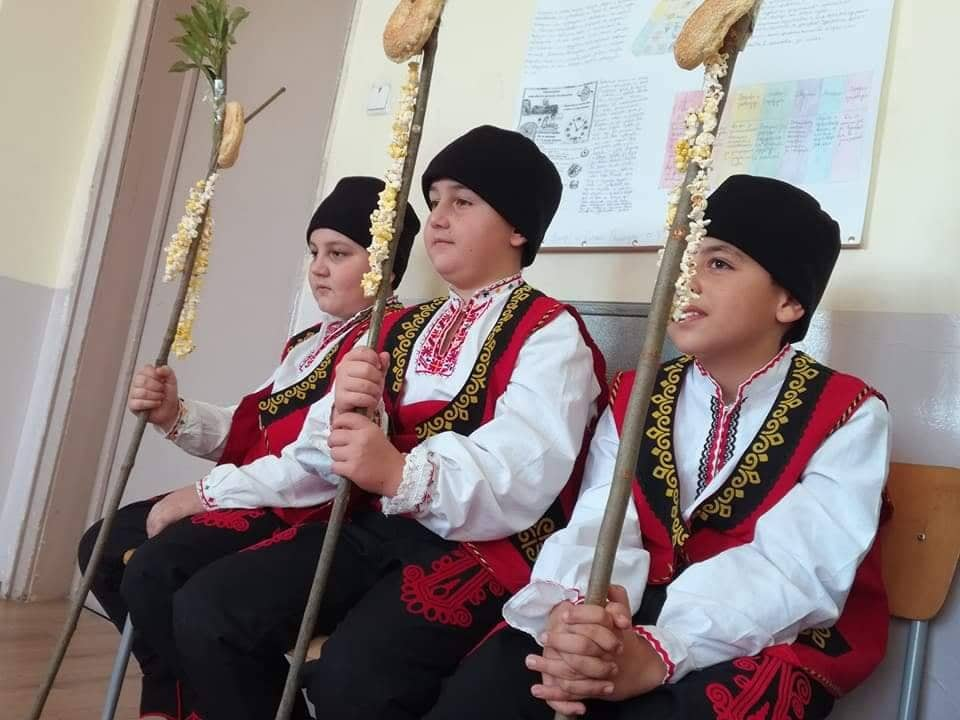 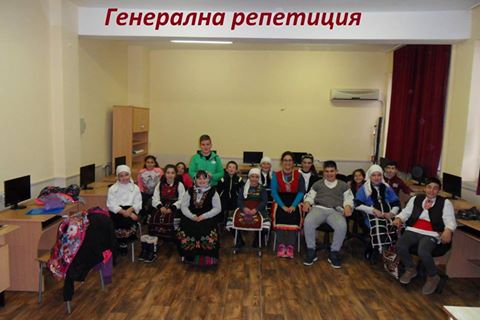 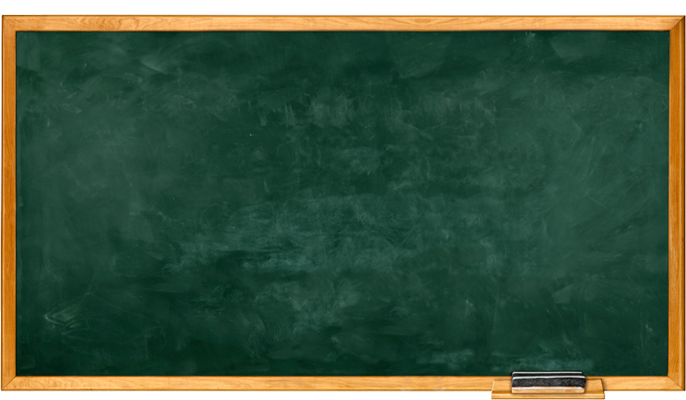 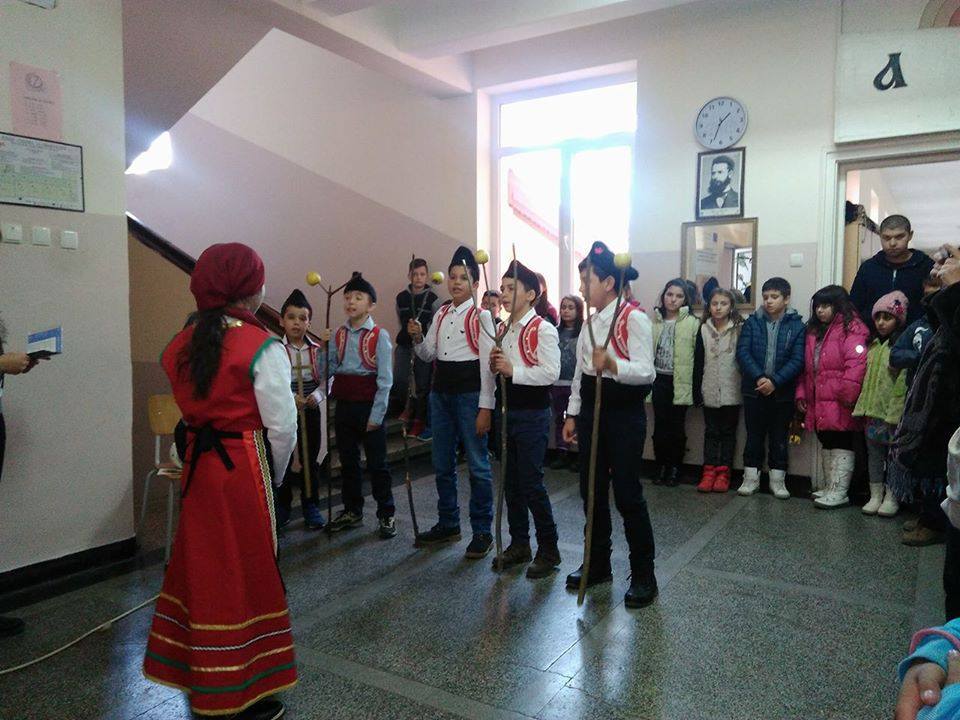 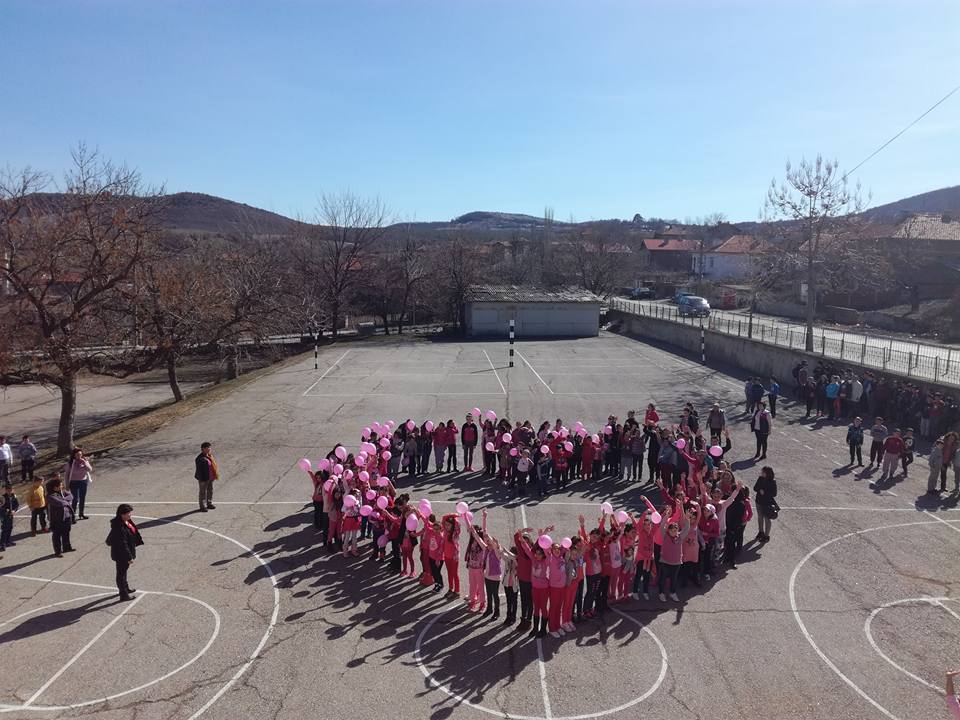 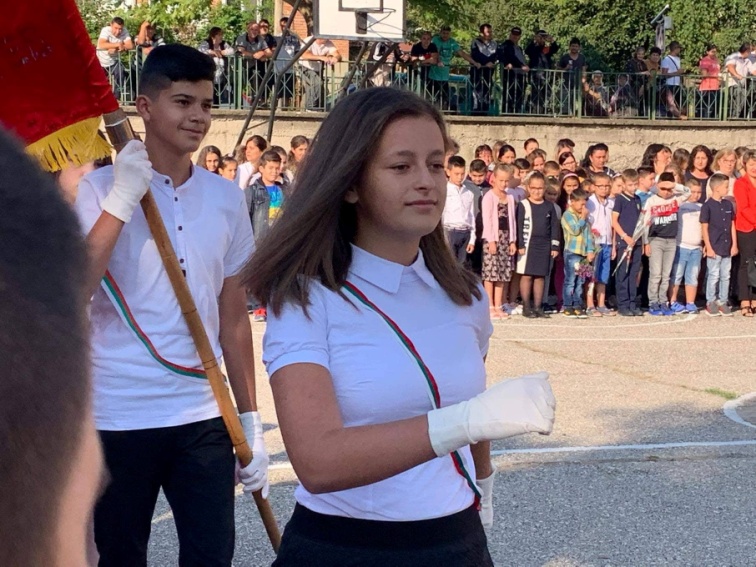 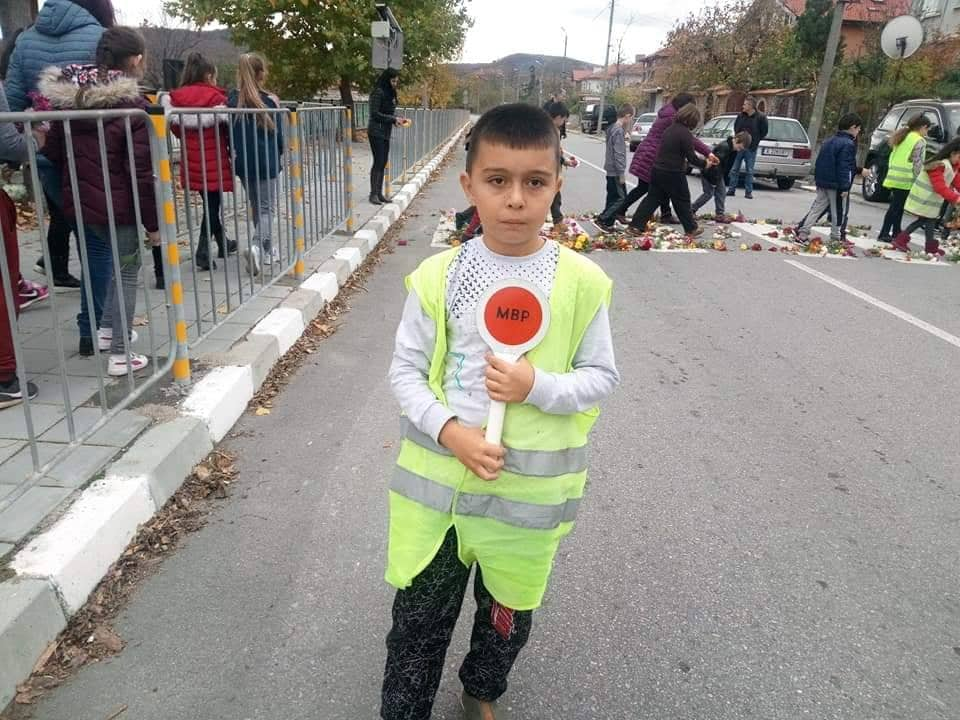 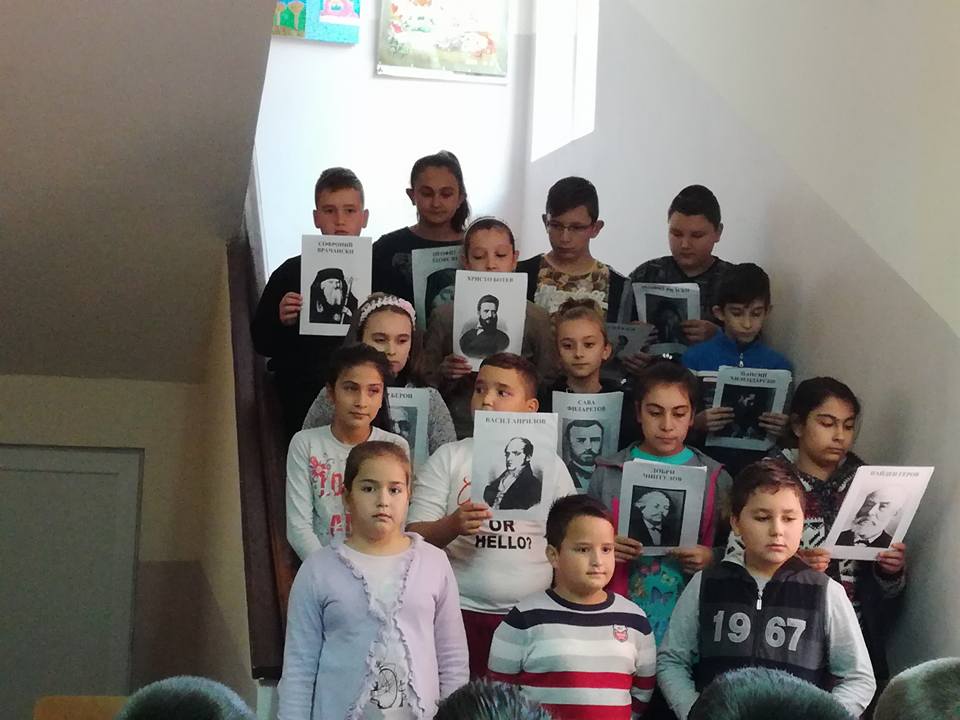 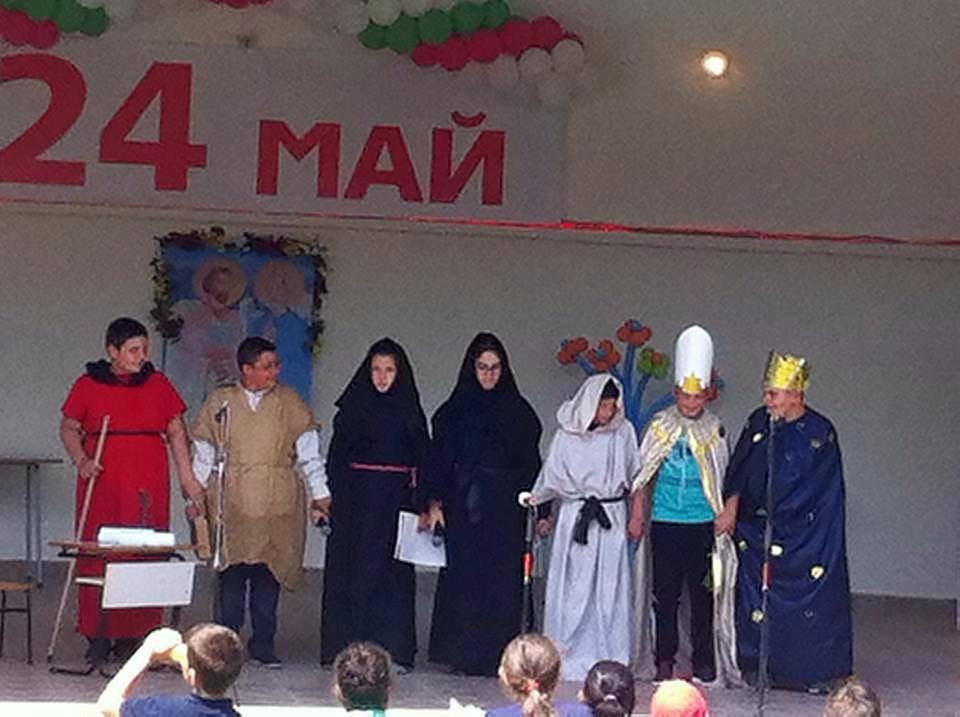 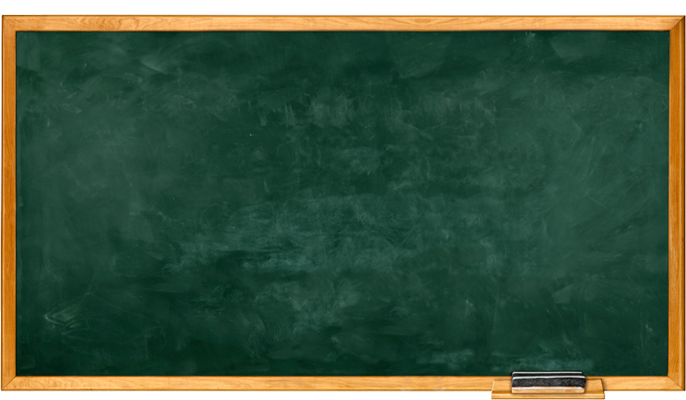 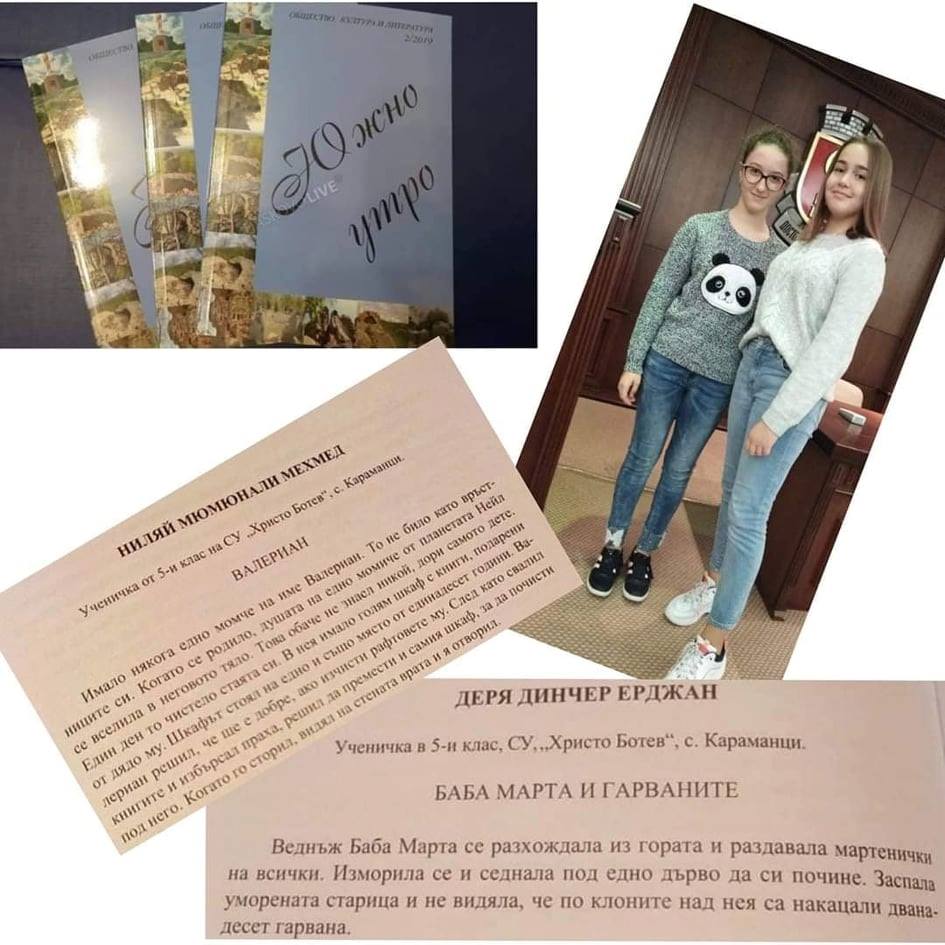 Нашите постижения
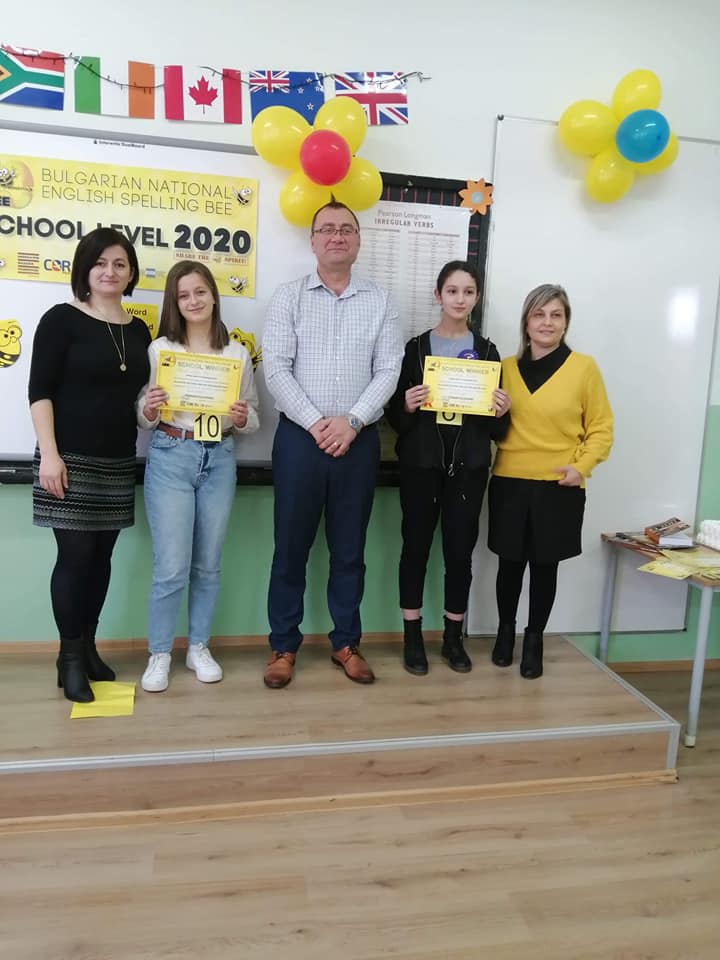 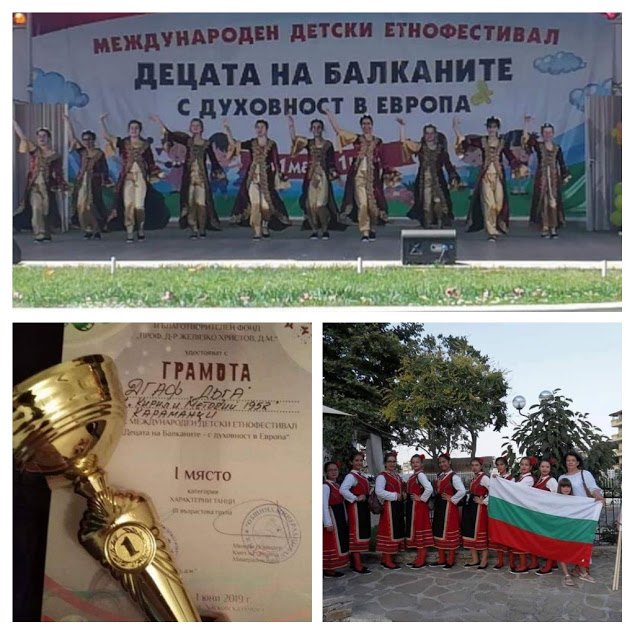 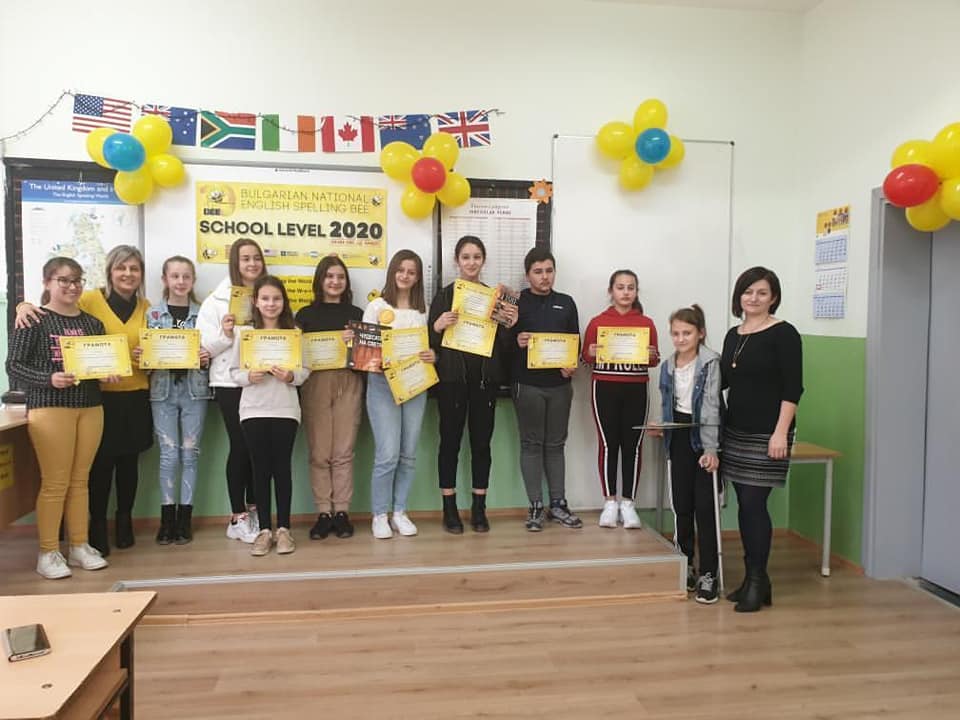 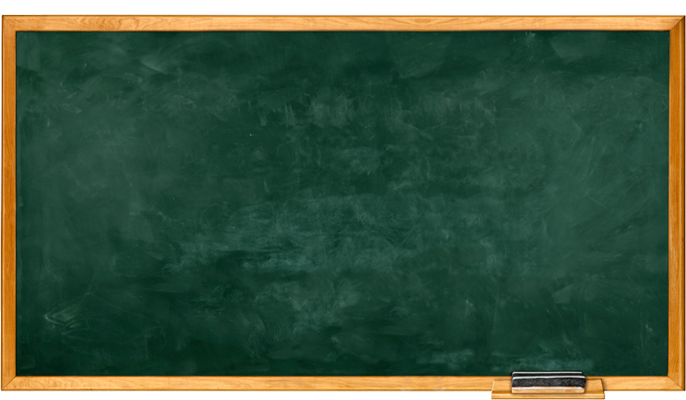 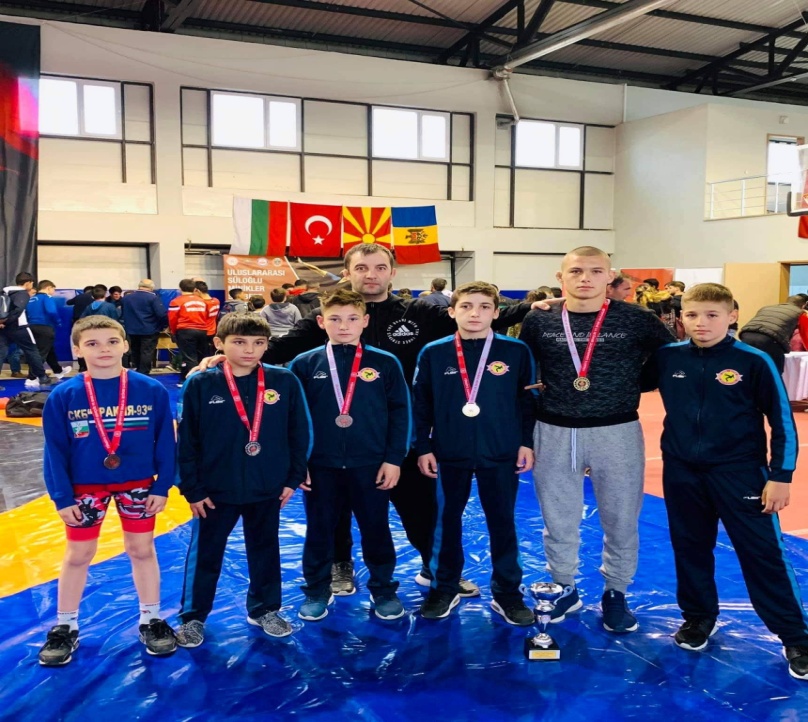 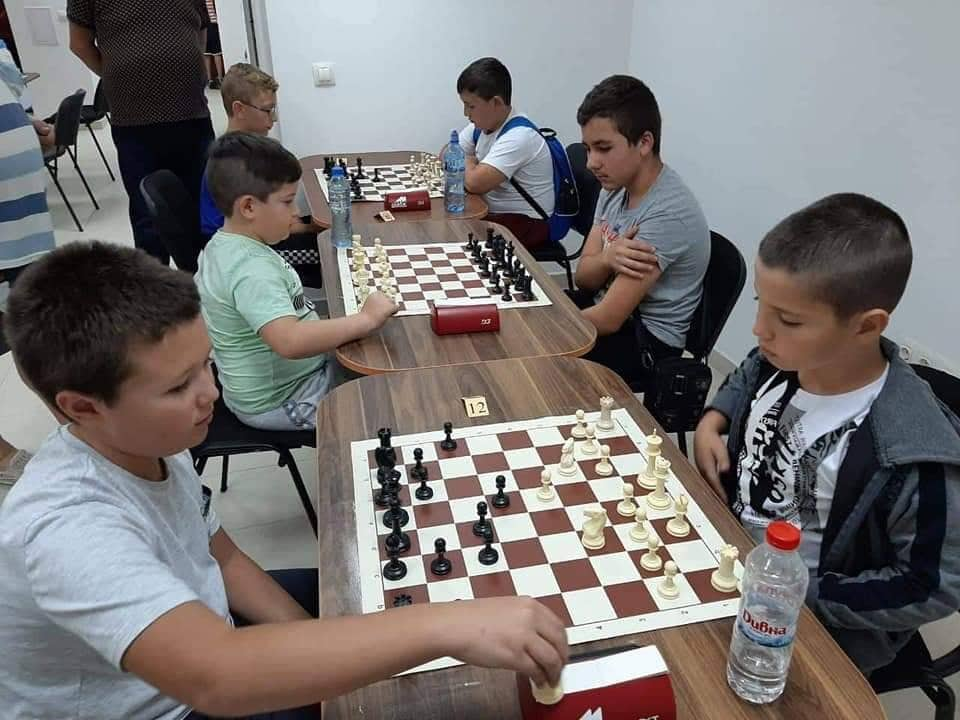 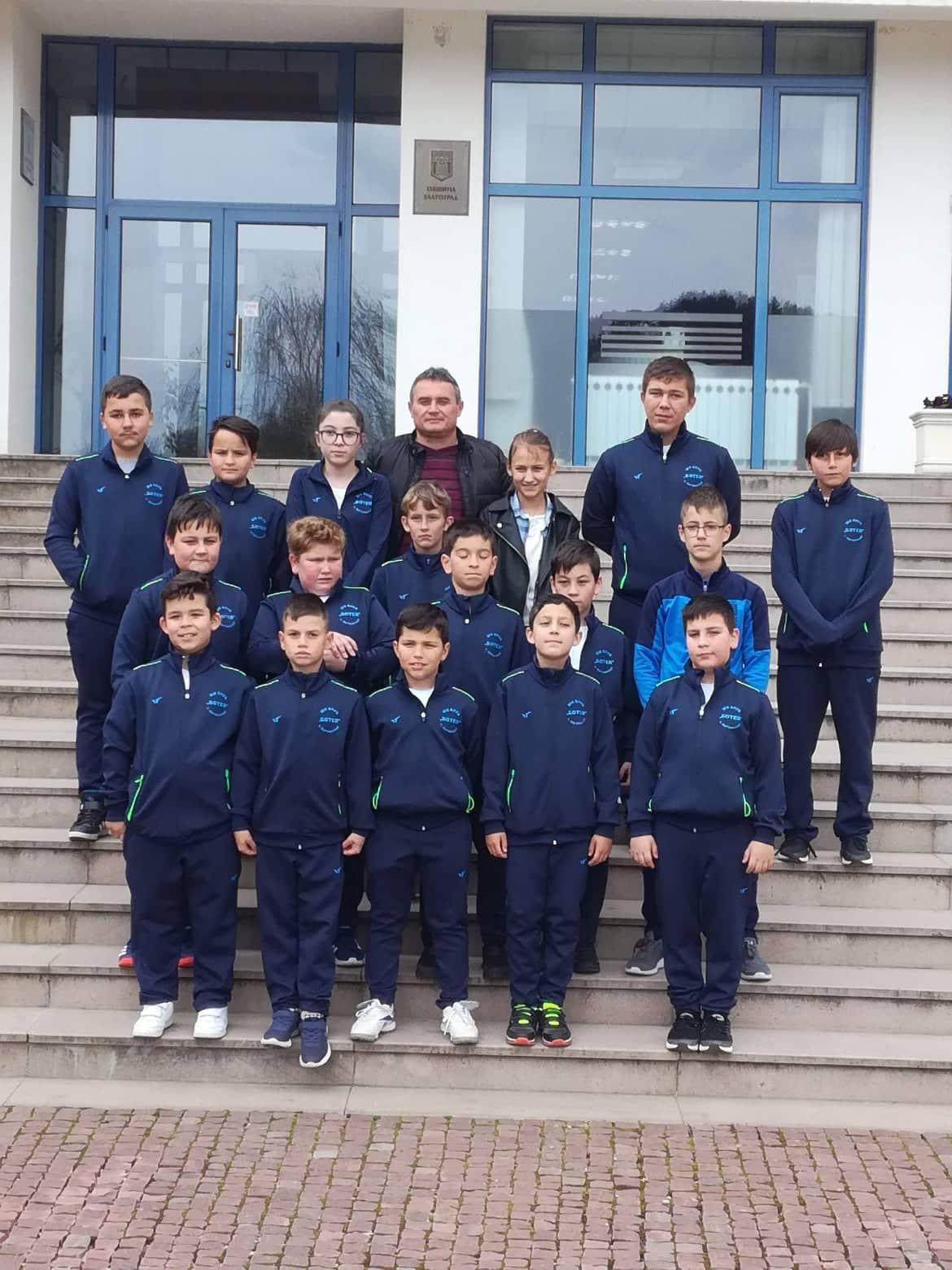 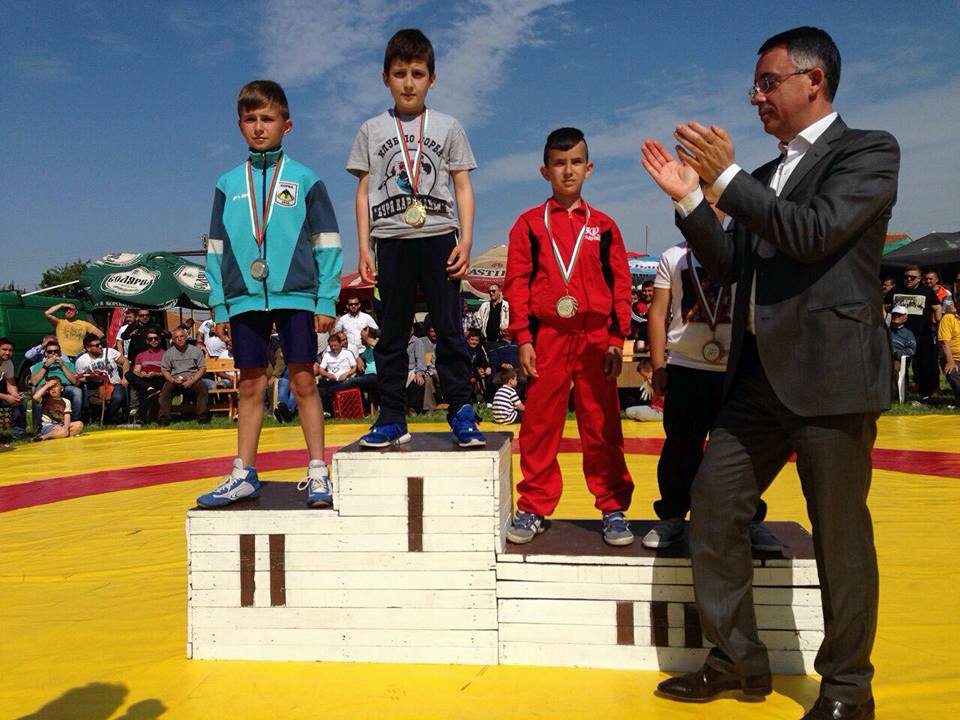 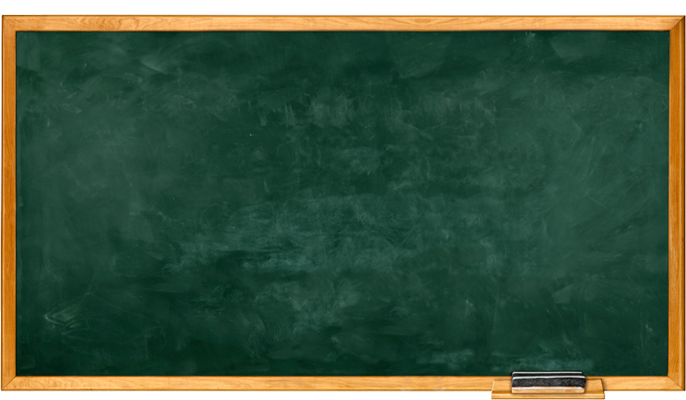 Благотворителност
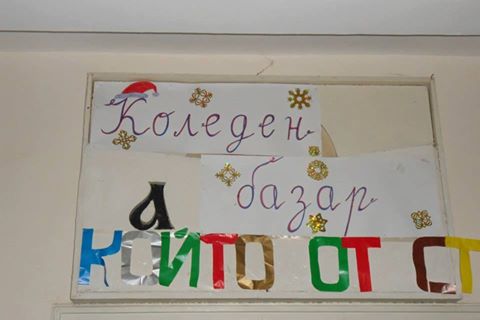 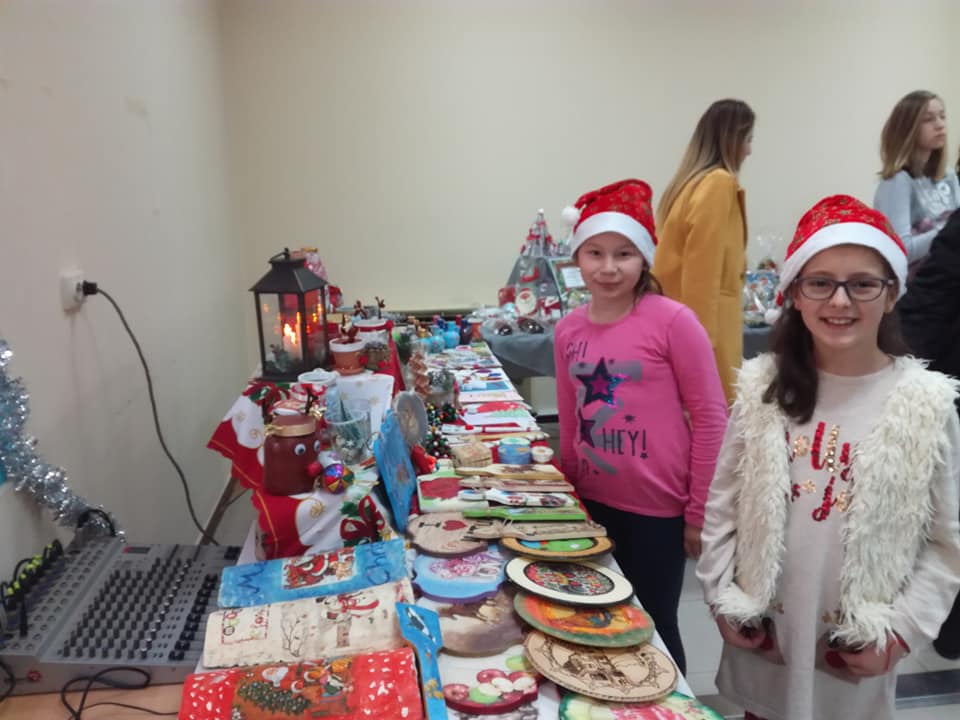 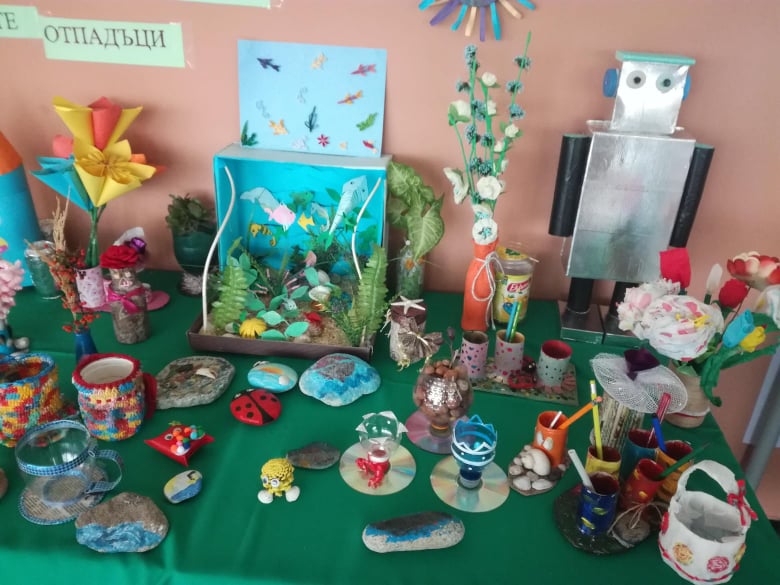 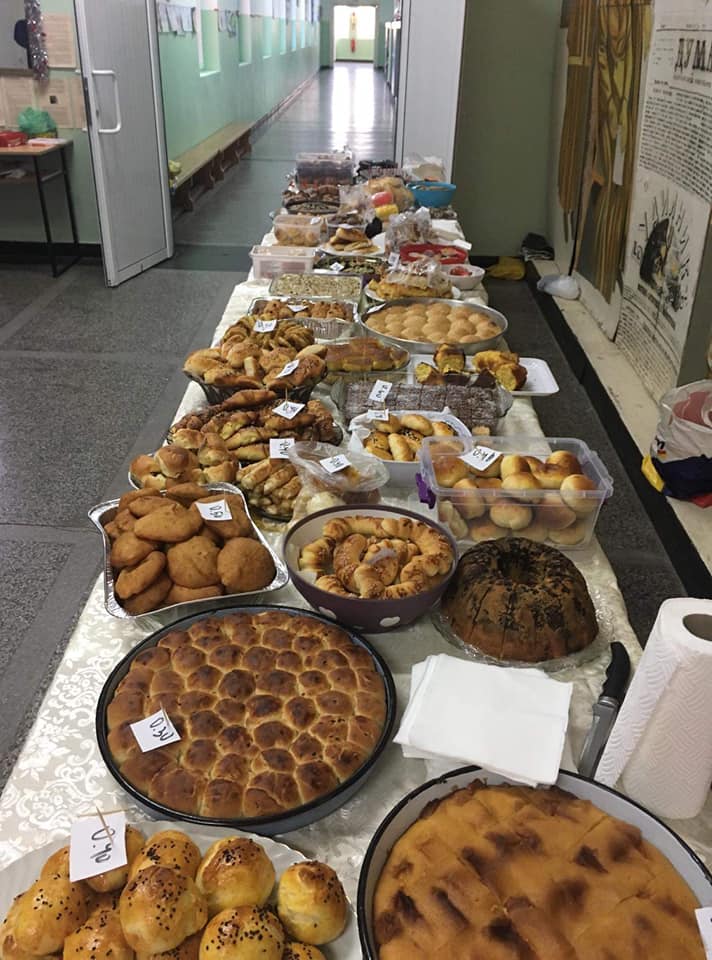 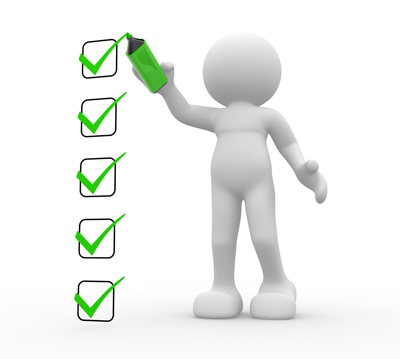 НАШАТА
ВИЗИЯ
ДЪЛГОЛЕТНА ТРАДИЦИЯ
МОДЕРНО НАСТОЯЩЕ
УСПЕШНА РЕАЛИЗАЦИЯ
ПЕРСПЕКТИВНО БЪДЕЩЕ
НАШАТА МИСИЯ
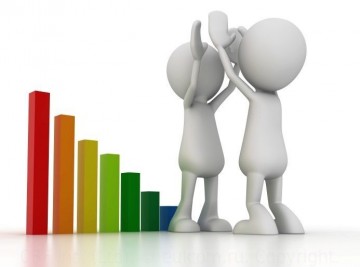 УСПЯВАЩ
МОЖЕЩ
ЗНАЕЩ
УЧЕНИКЪТ
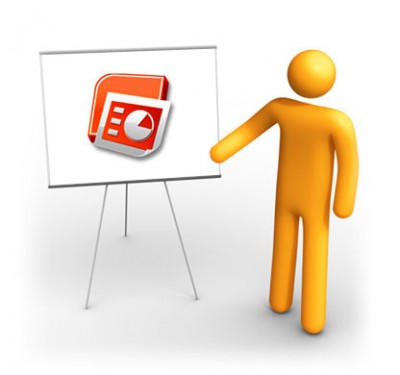 ПРИЕМ ЗА 2020/2021
УЧЕБНА ГОДИНА

След завършен VІІ клас
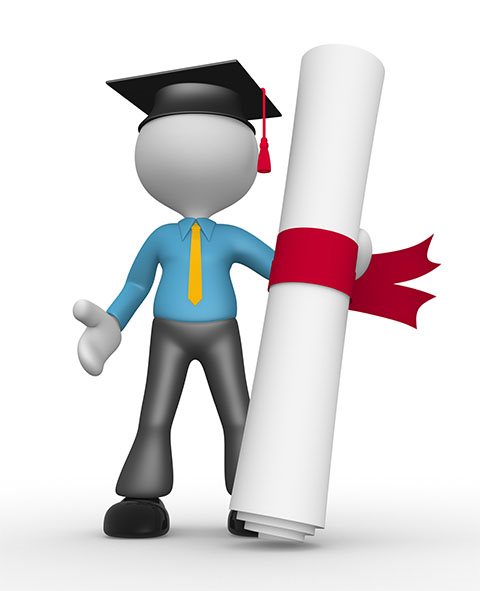 ТОВА, КОЕТО ПРЕДЛАГАМЕ:
ПРОФЕСИЯ:  ”Хотелиер”
СПЕЦИАЛНОСТ: ”Организация на дейностите в места за настаняване”

дневна форма на обучение;

 1 паралелка;

 26 ученици; 

с разширено изучаване на английски език;

 5- годишен срок на обучение
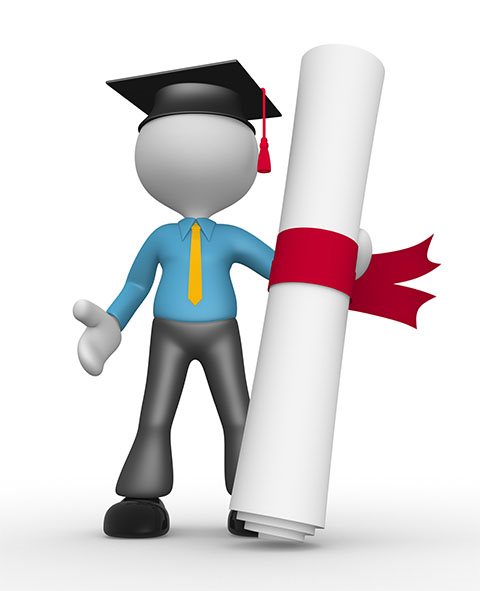 ТОВА, КОЕТО ПОЛУЧАВАТЕ:
След завършен 12-ти клас:

Диплома за средно образование (при издържан държавен зрелостен изпит);

 Свидетелство за професионална квалификация (при издържан изпит за професионална квалификация);

Учениците придобиват знания и умения за управление и обслужване на хотела - основни и допълнителни туристически услуги.
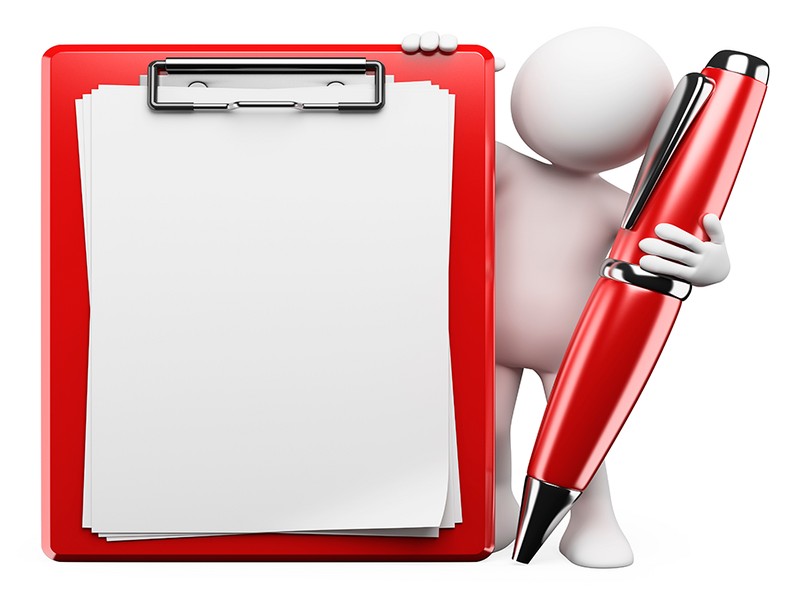 Професията „Управител на хотел“ е…
Мечта
Стил
Изява
Общуване
Самочувствие
Просперитет
Популярност 
Начин на живот
Интеграция в обществото
Повишаване на жизнения стандарт
Професионална реализация
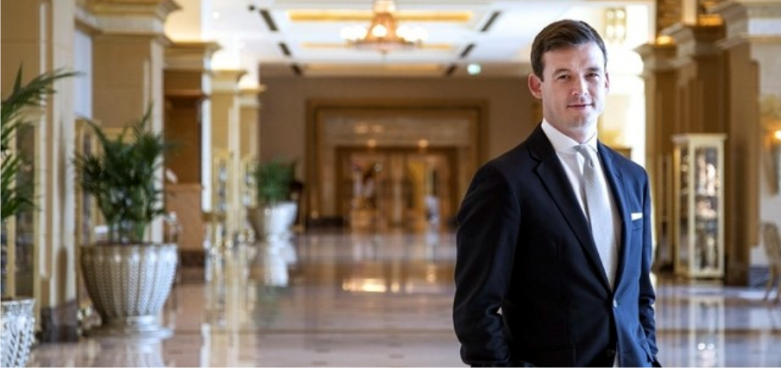 Управител хотел
Управител пансион
Управител мотел
Управител къща за гости
Управител къмпинг
Ръководител на отдел 
Администратор в хотел
Рецепция в хотел
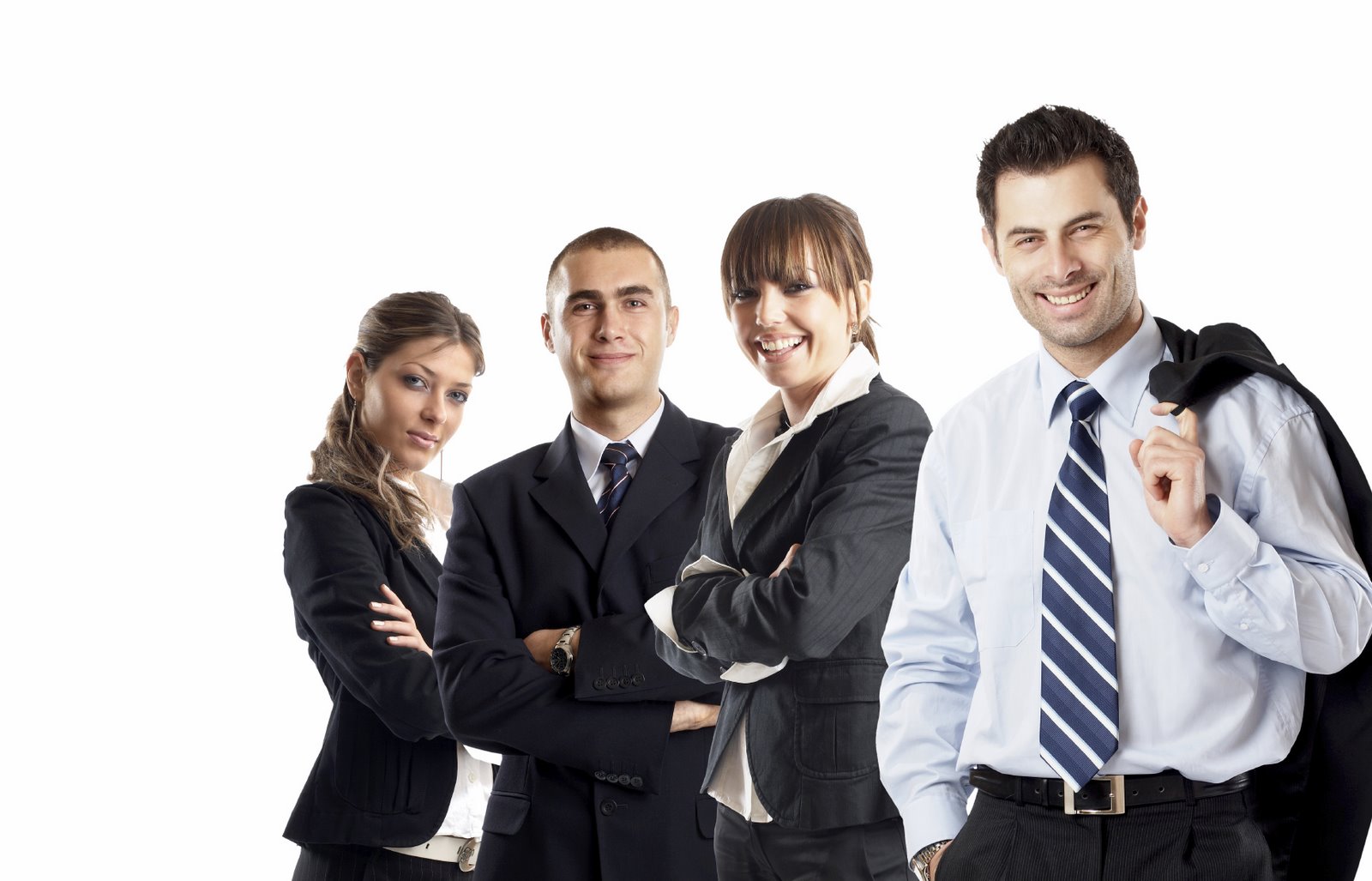 Управител на хотел
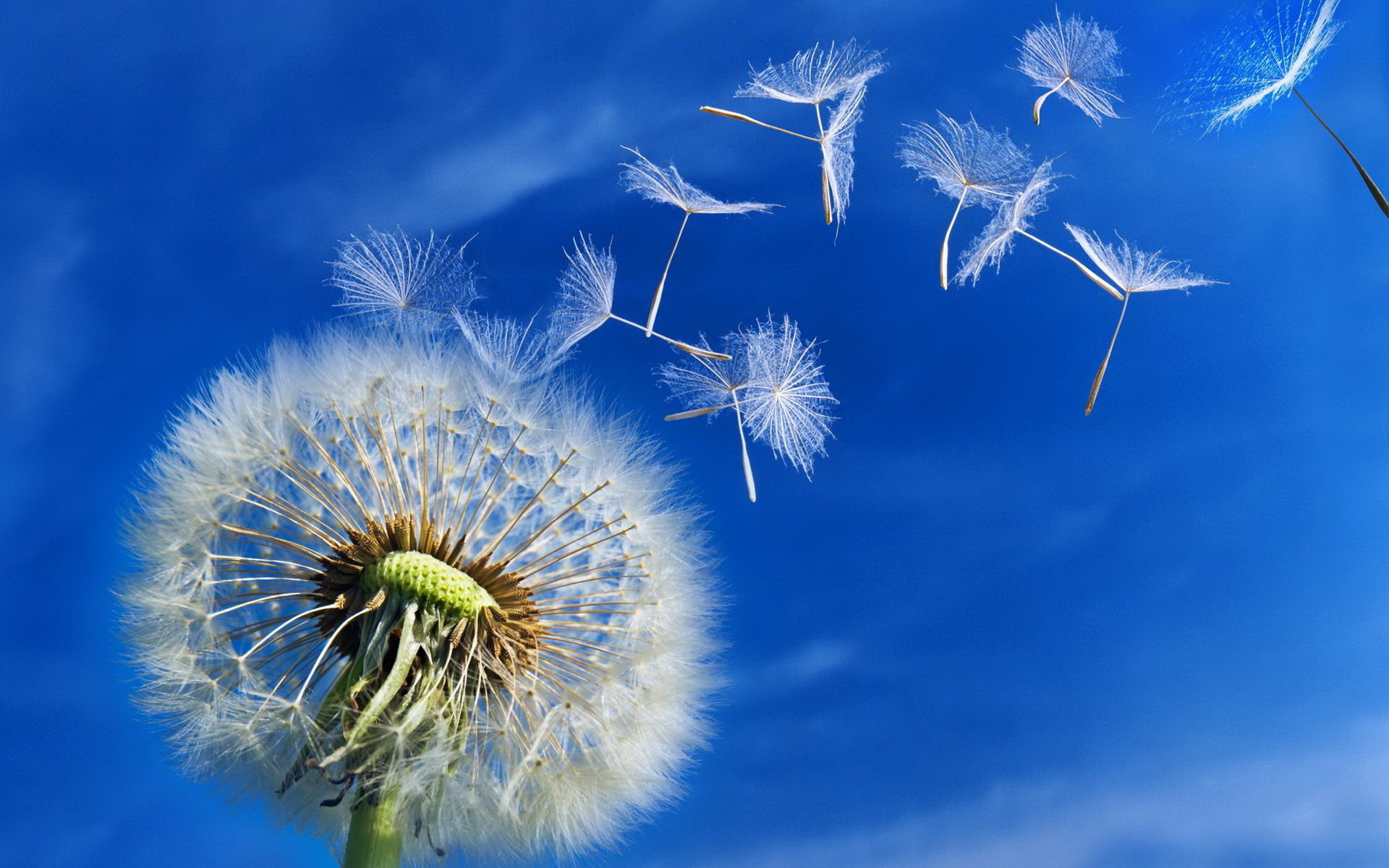 С Т А Ж
в едни от 
най-престижните хотели в Минерални бани
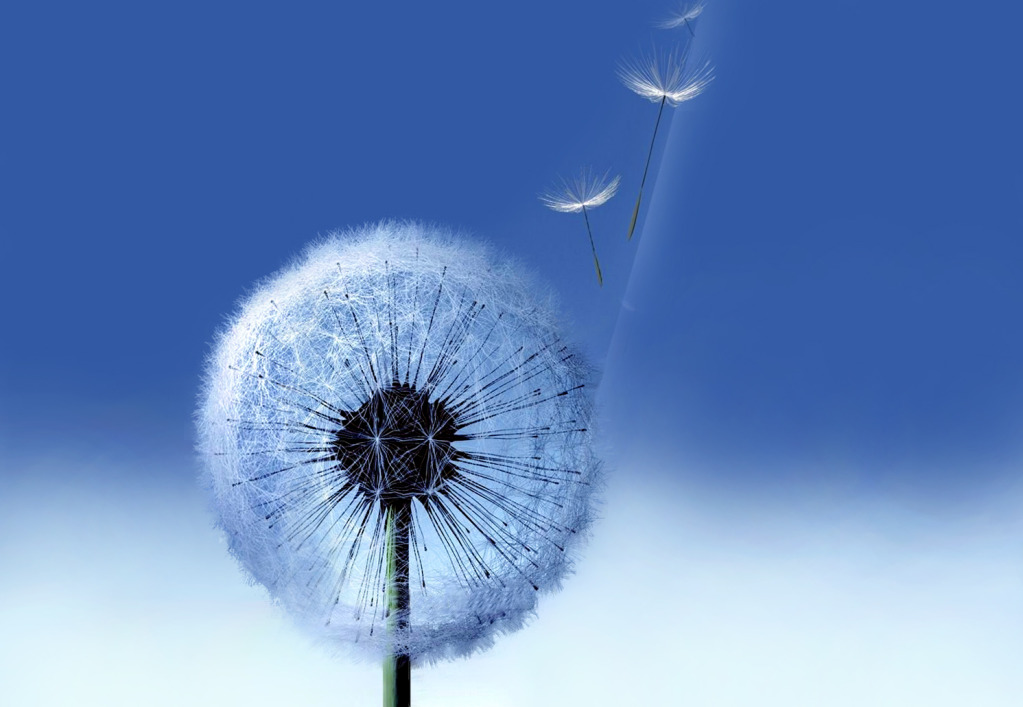 Хотели 
„Роксана“ и „Олимпия
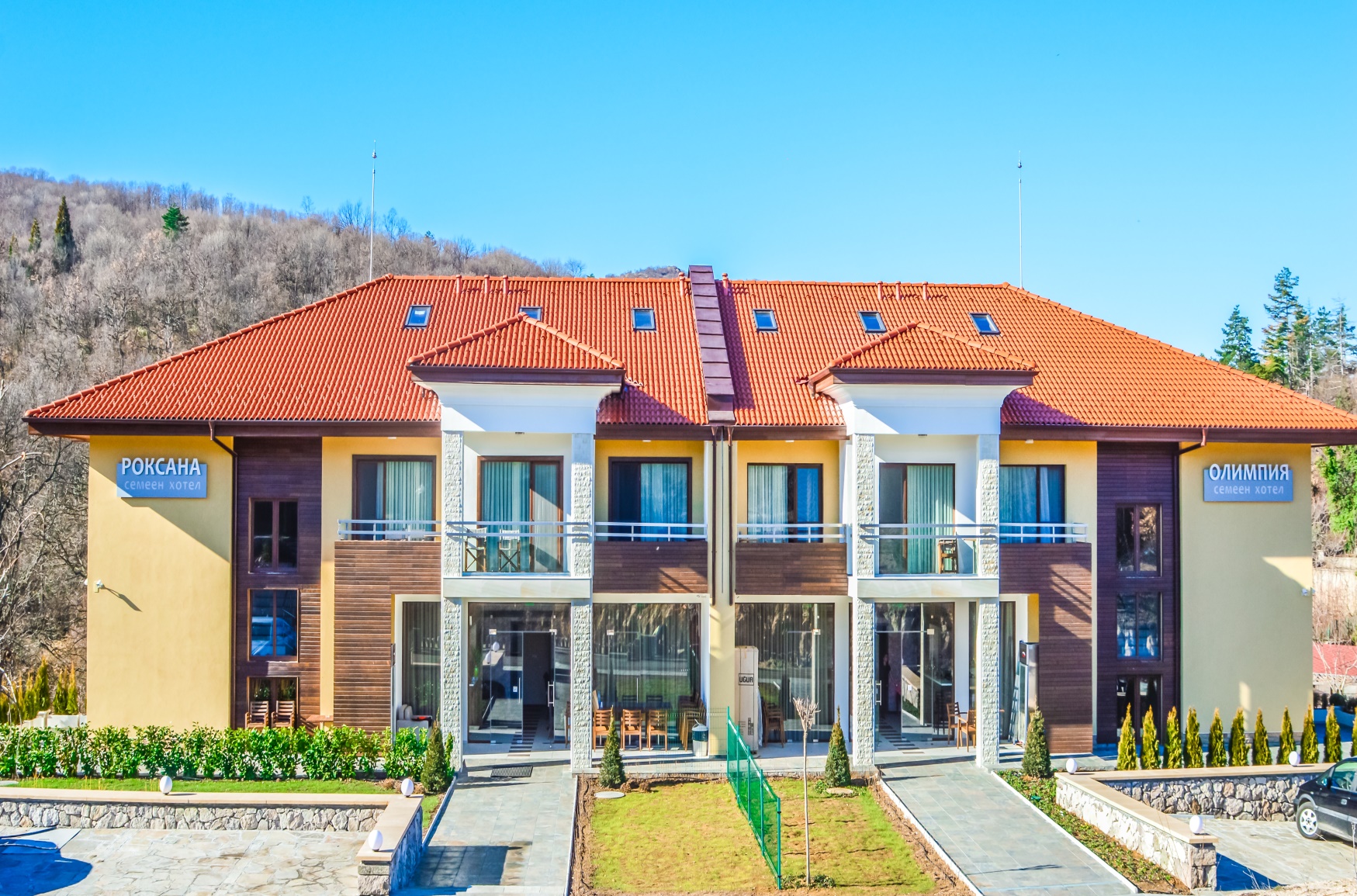 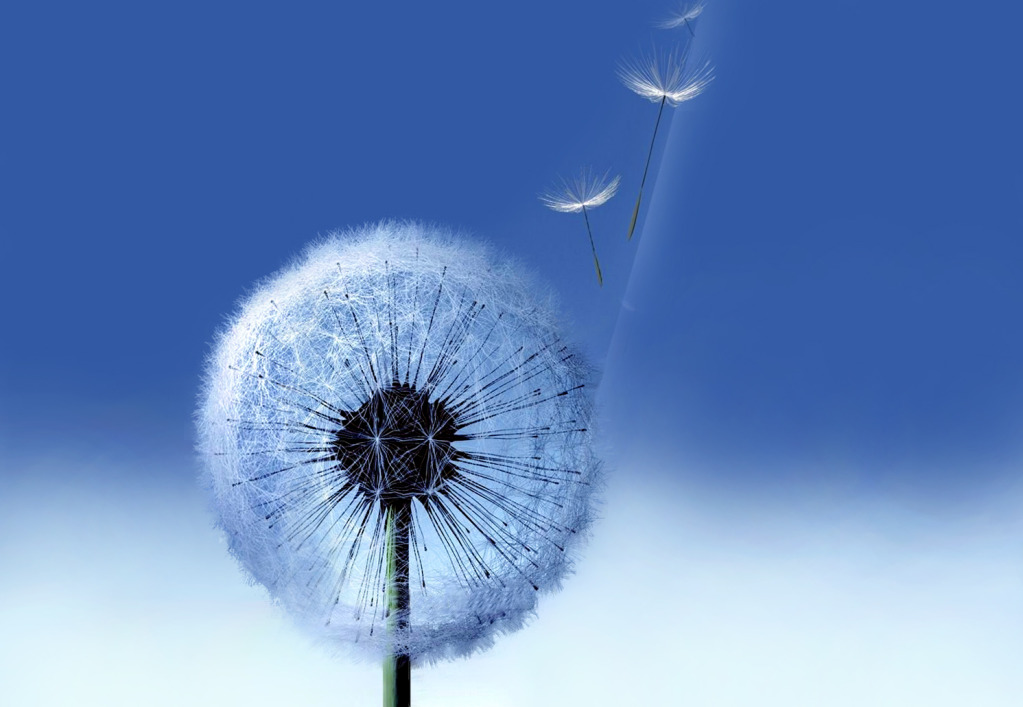 Хотел „Йонико“
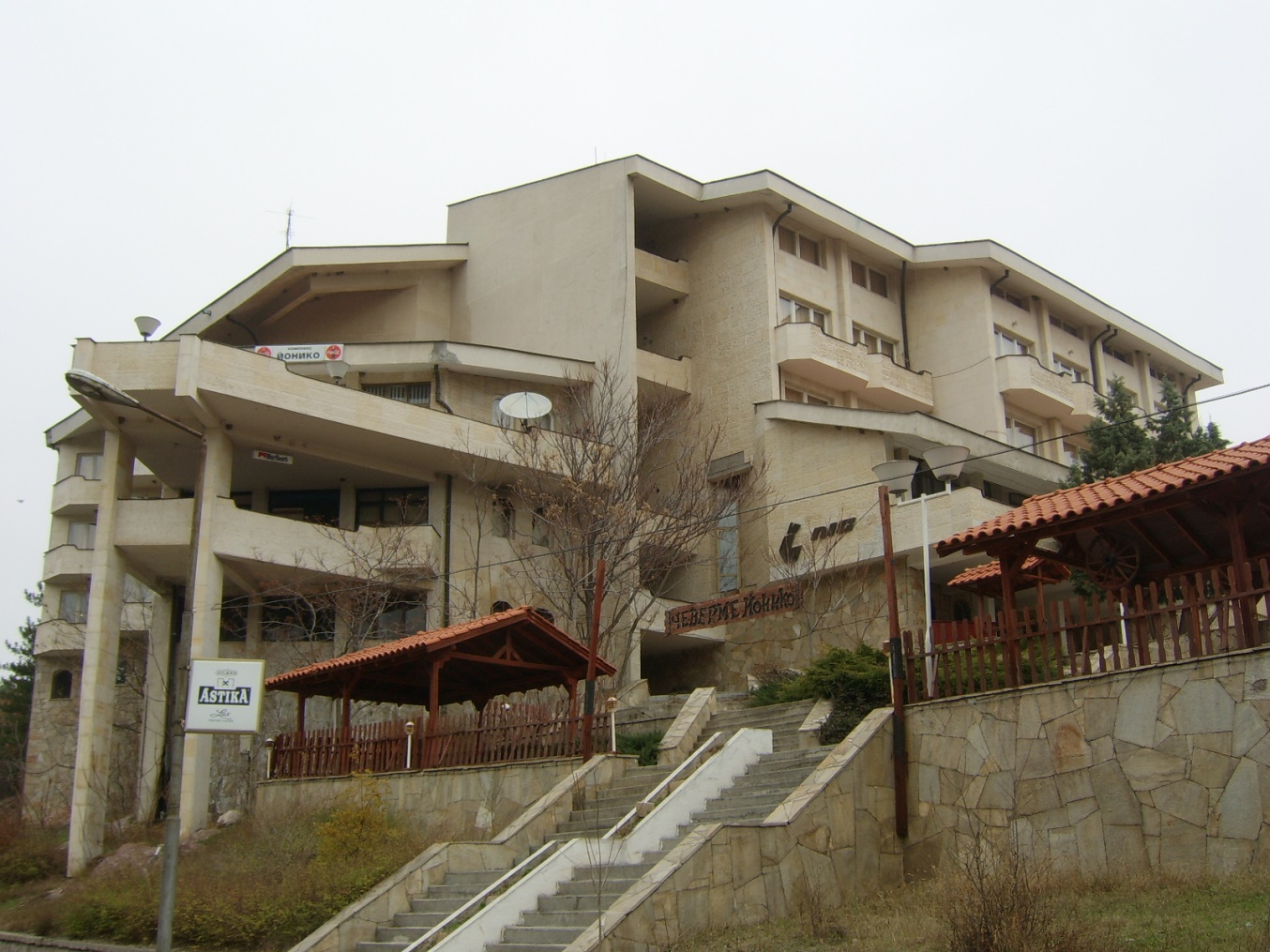 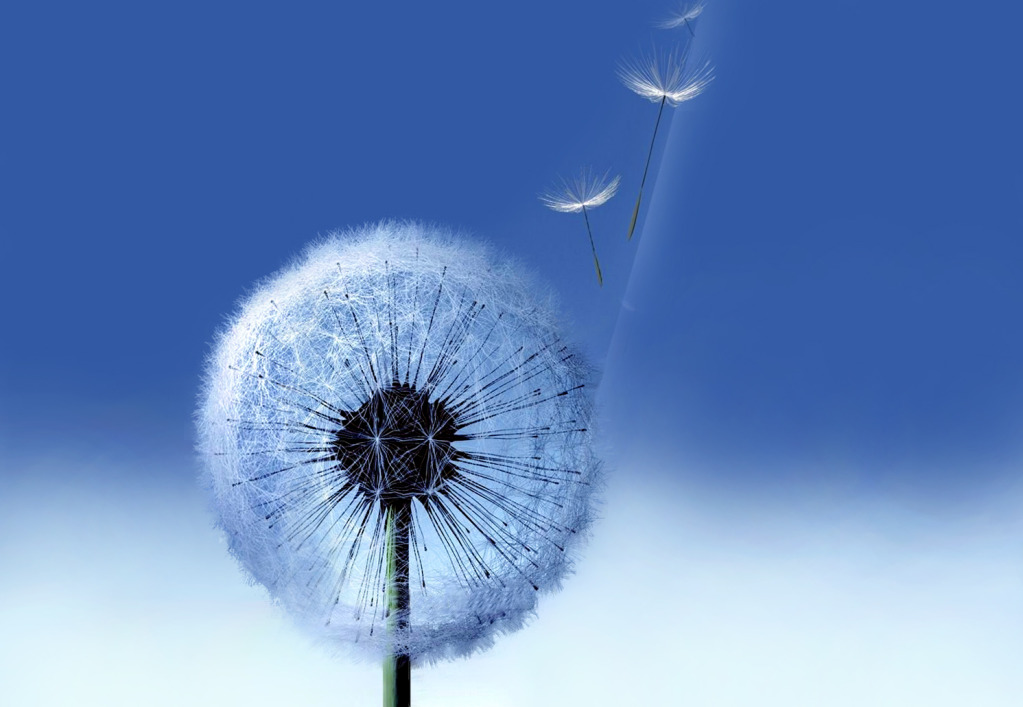 БХ „Божур“
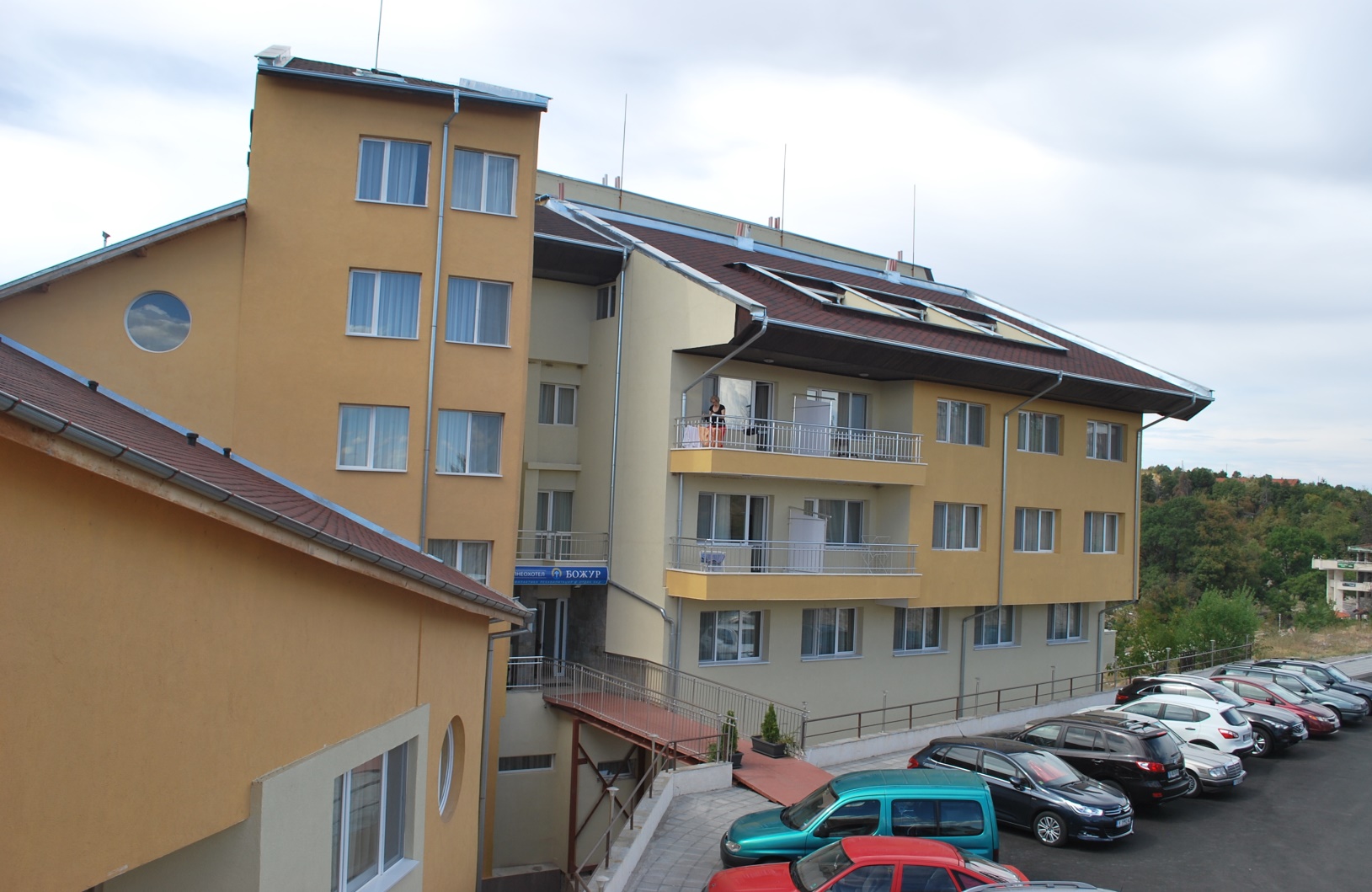 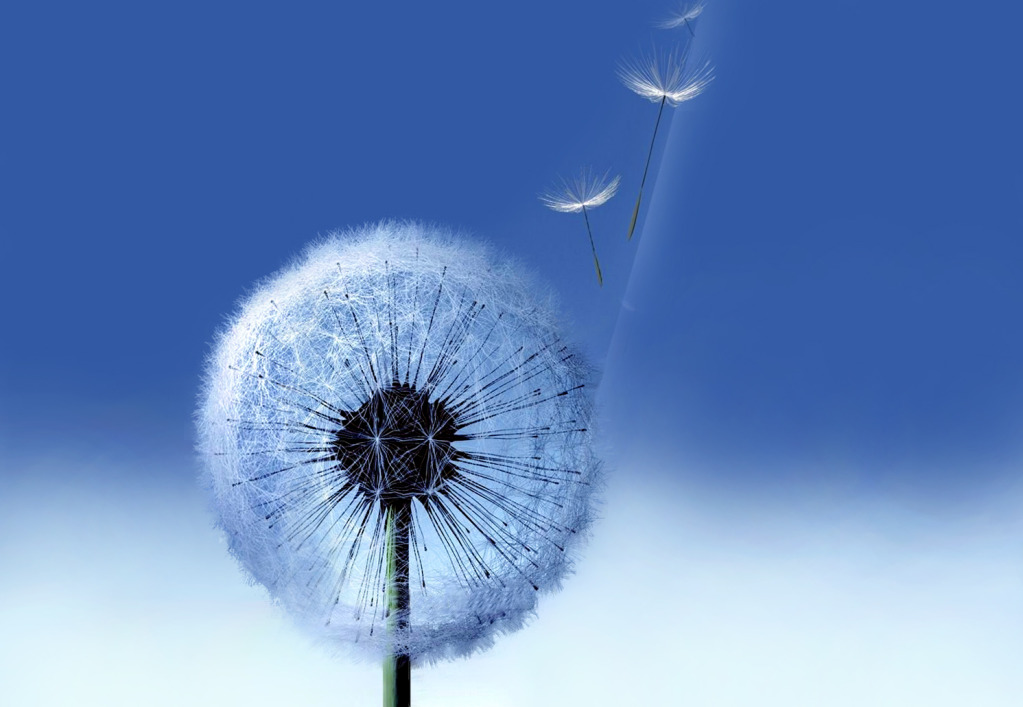 Хотел „Яман“
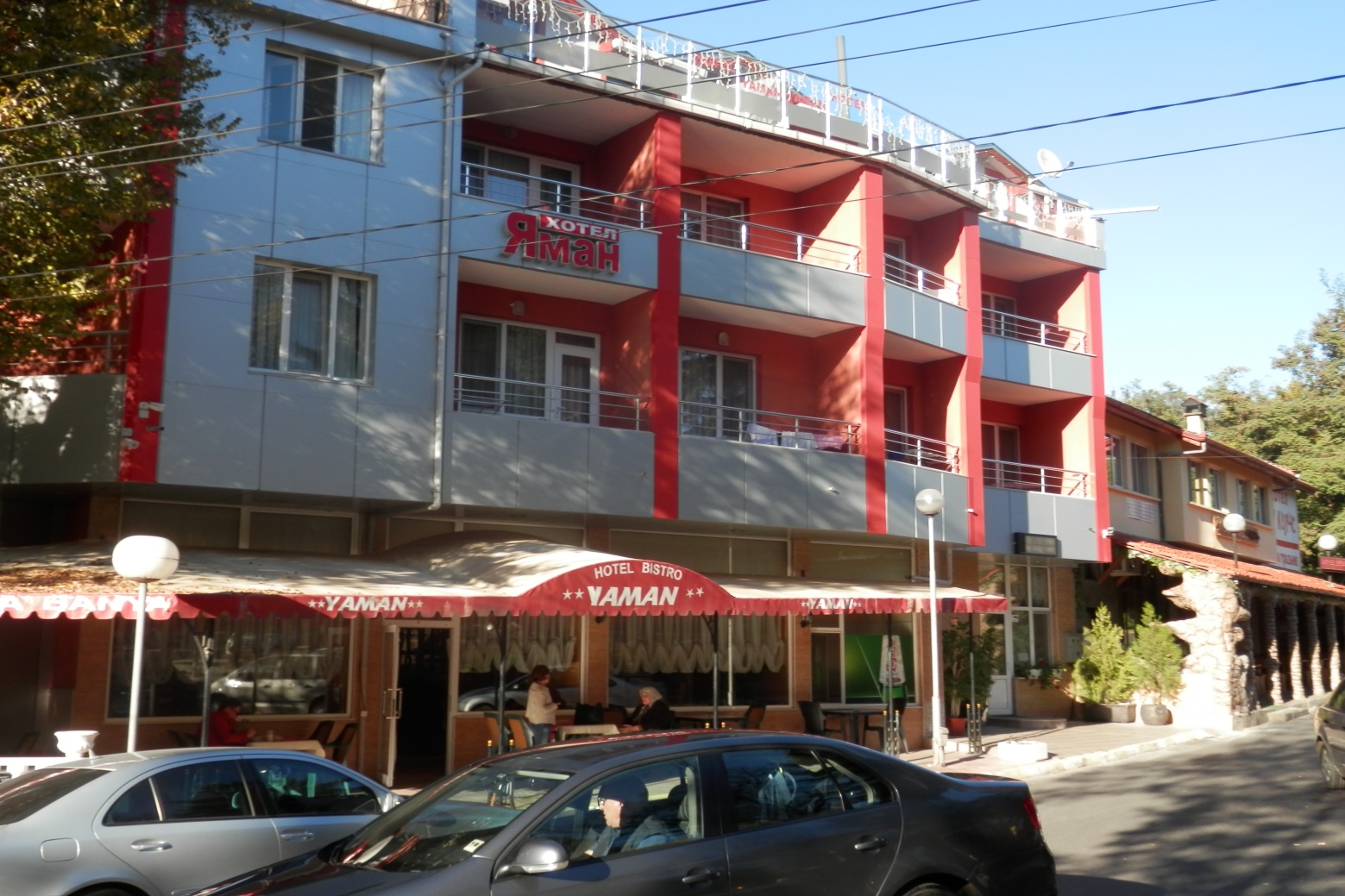 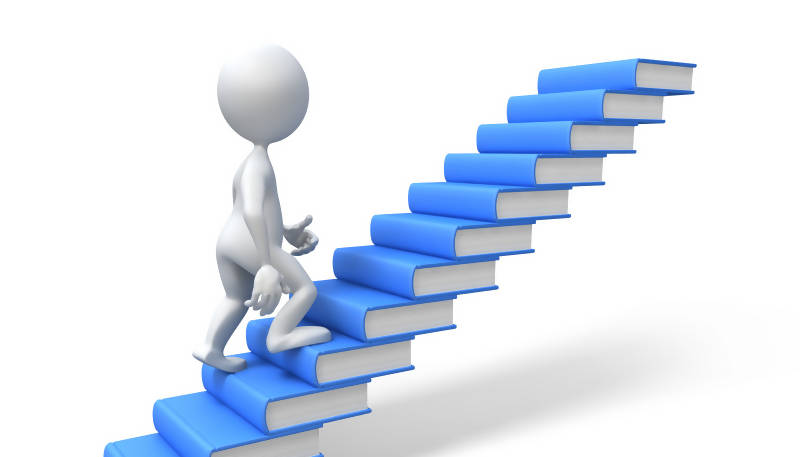 Компетенции, придобивани в процеса на обучение:
Работа в екип
Умение за комуникиране на чужд език
Познания относно технологията на хотелиерското обслужване
Знания и умения в областта на хотелиерският мениджмънт
Умения за работа с компютри и ползване на програмни продукти
ПРИЕМНИ ИЗПИТИ
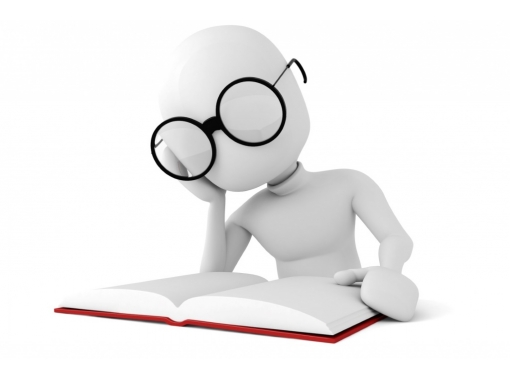 Тест по български език и литература: 15.06.2020г.

Тест по математика: 17.06.2020г.

Обявяване на резултати от тестове до 02.07.2020г.
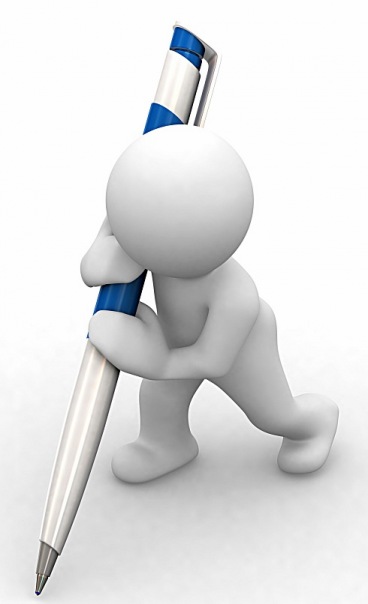 Максимален бал: 500 точки

Балът се образува от:

 Удвоената оценката от изпита по български език и литература  в точки (максимален брой – 200 т.);

 Удвоената оценка от изпита по математика в точки (максимален брой – 200 т.  ); 

 Оценката по първи чужд език от в точки (максимален брой – 50 т.);
 
 Оценката по география в точки (максимален брой – 50 т.).
Скала за превръщане на оценките в точки:
Отличен 6 се приравнява на 50 точки;
Много добър 5 се приравнява на 39 точки;
Добър 4 се приравнява на 26 точки;
Среден 3 се приравнява на 15 точки.
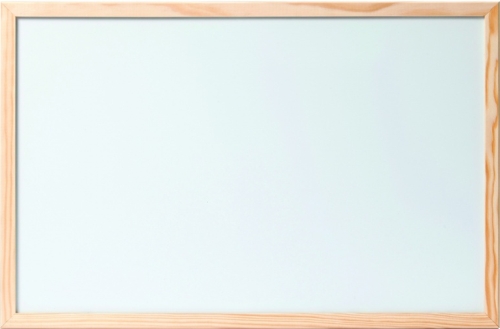 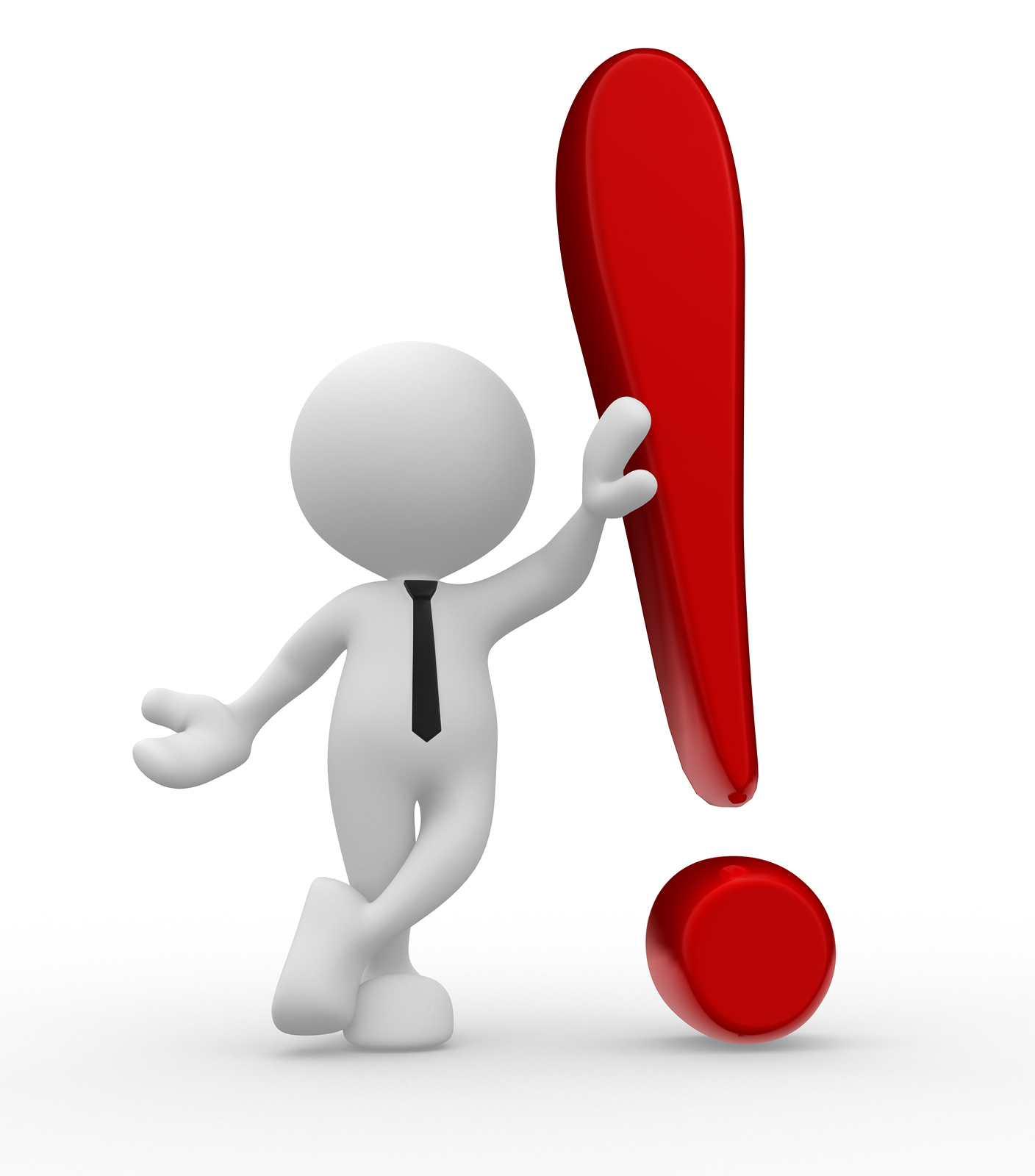 Необходими документи за записване в училище:

Свидетелство за завършено основно образование.

Оригинал на медицинско свидетелство, издадено от лекуващ лекар, удостоверяващо, че избраните професии не са противопоказни на здравословното състояние на ученика.

Три снимки за документи / матирани/.
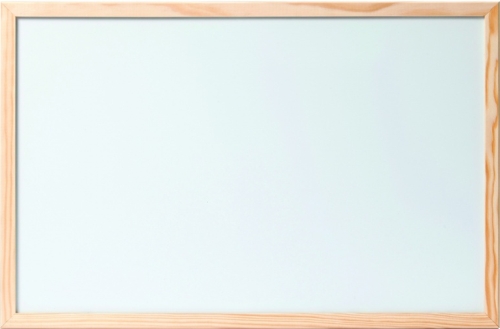 Защо си Заслужава да ни изберете:
Атрактиктивна специалност!
Отлична материална база!     
Дисциплина и хигиена 
                      без конкуренция!
 Креативни преподаватели!
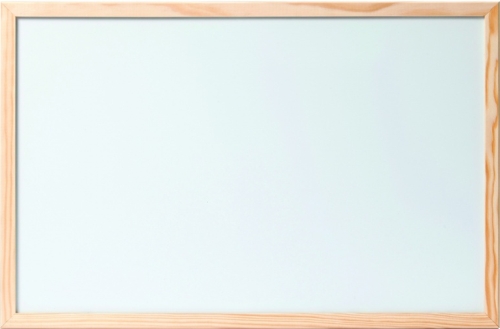 Адрес:
с. Караманци
ул. „Първа“№25
общ. Минерални бани
обл. Хасково
тел.: 03709/2266
sou_karamanci@abv.bg
Успех!
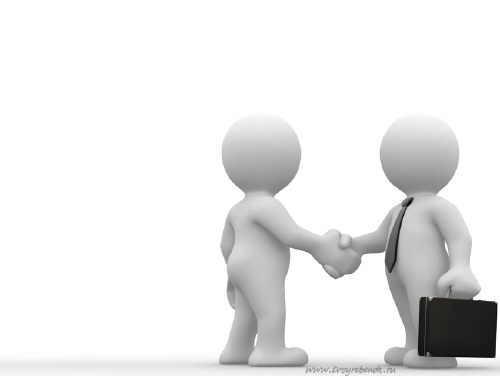